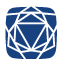 Институт прикладной математики и механики
Высшая школа механики и процессов управления
ИССЛЕДОВАНИЕ 
ТЕРМОУСТАЛОСТНОЙ ПРОЧНОСТИ МОНОКРИСТАЛЛИЧЕСКИХ ОБРАЗЦОВ 
ПРИ РАЗЛИЧНЫХ УСЛОВИЯХ НАГРУЖЕНИЯ
Профиль подготовки 15.03.03_03 
«Вычислительная механика и компьютерный инжиниринг»
Лукинский Д.В.
Научный руководитель: Семёнов А.С.
Ассистент: Грищенко А.И. 

Санкт-Петербург, 2021
1/17
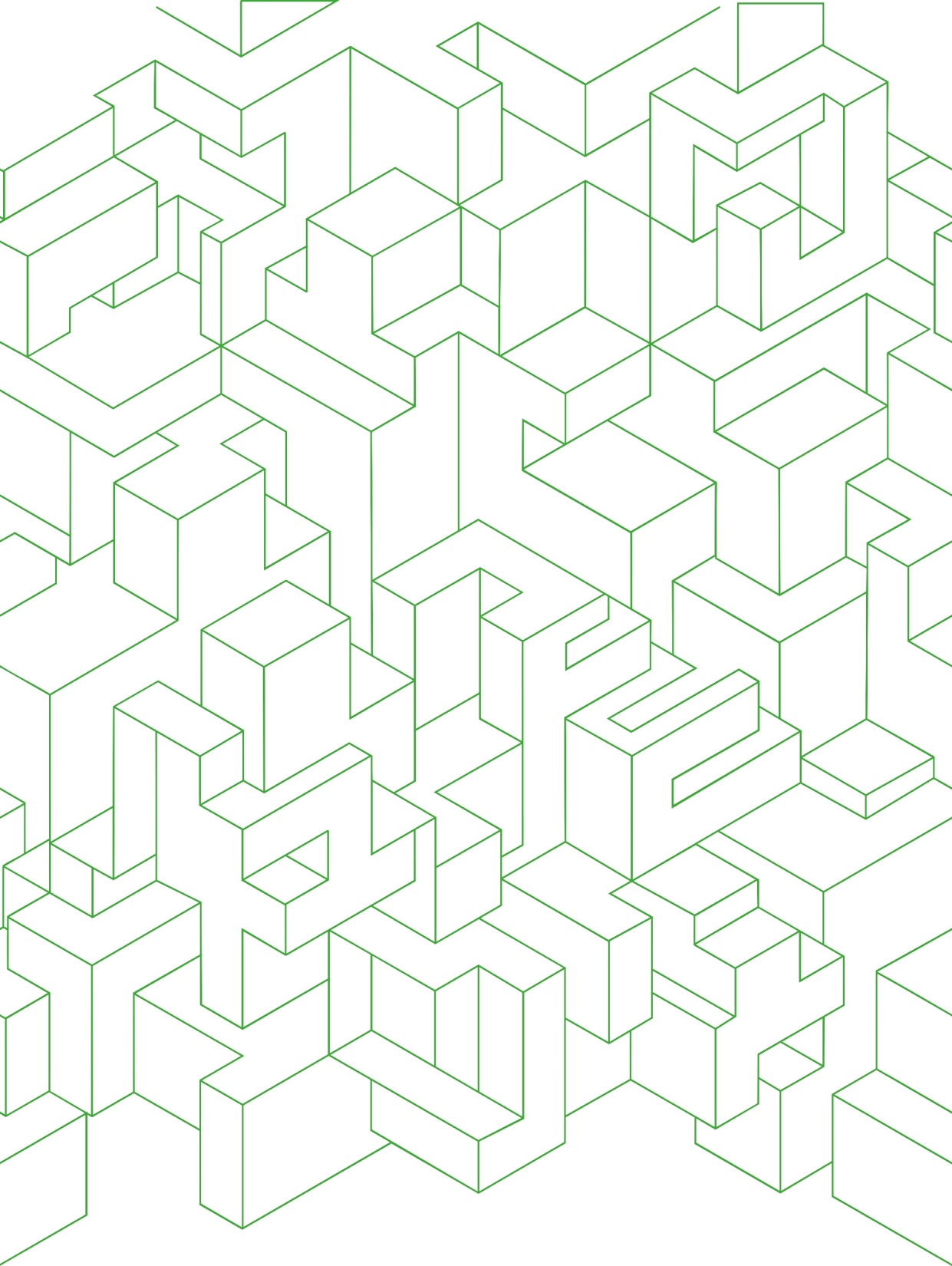 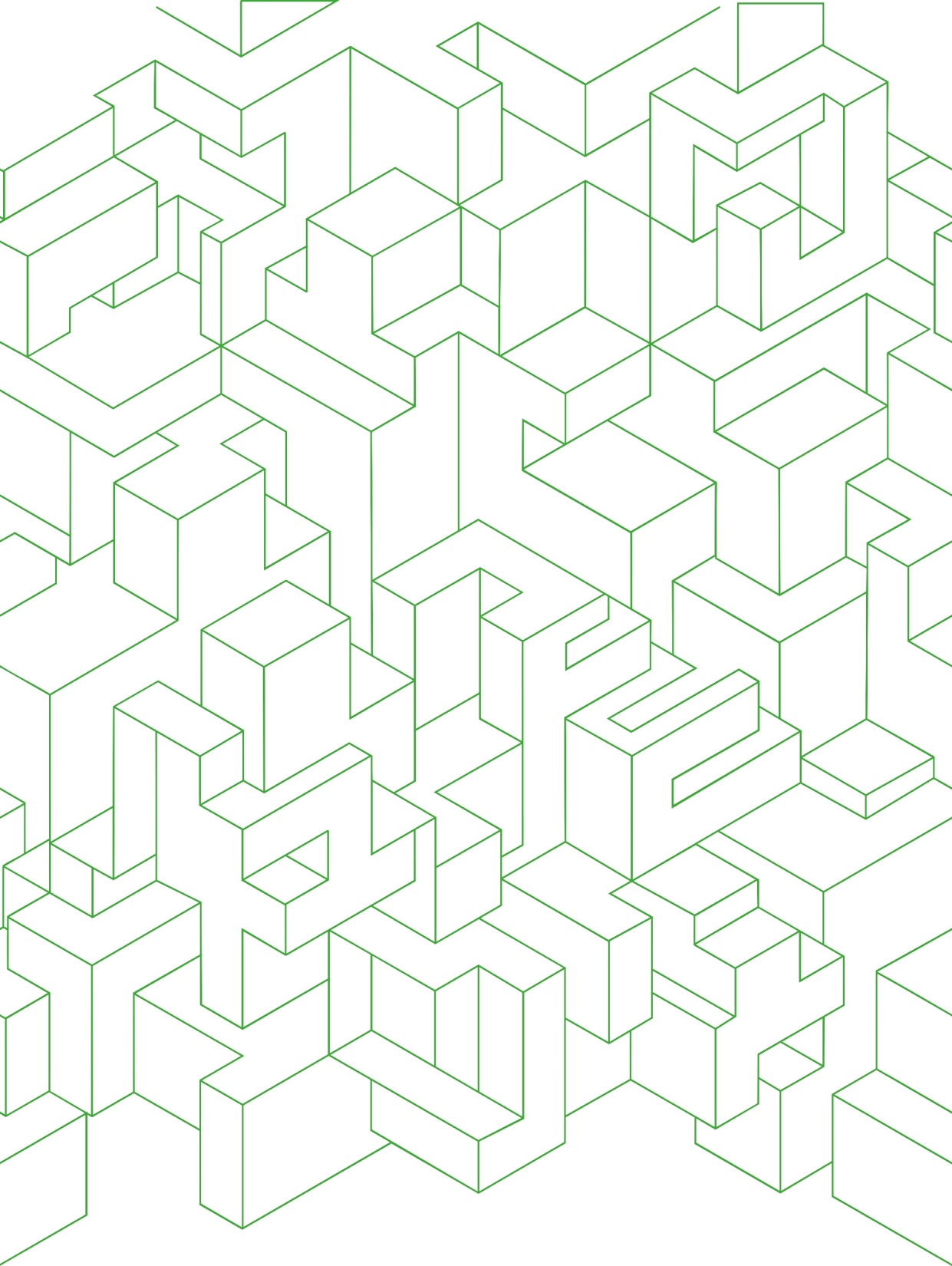 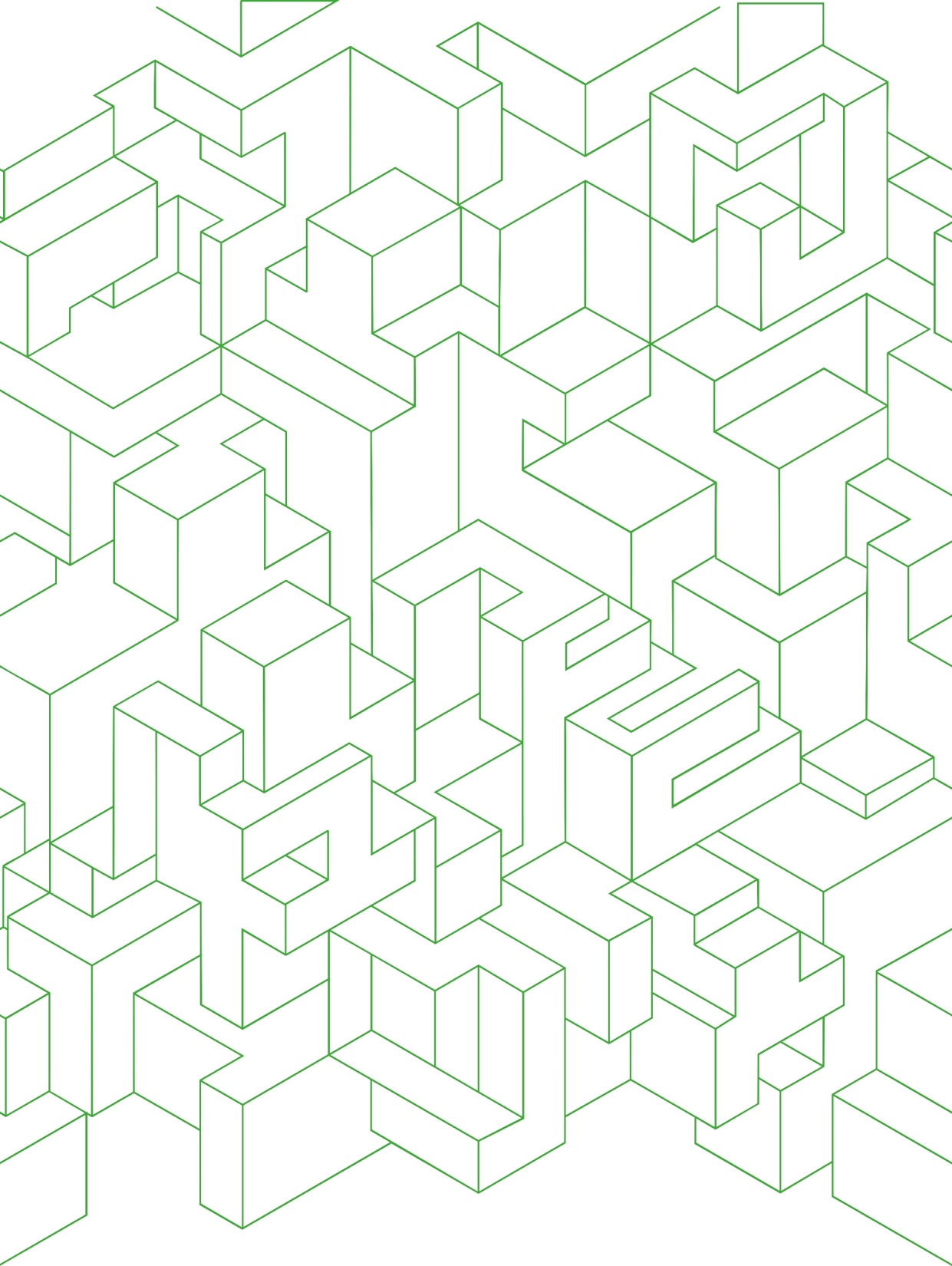 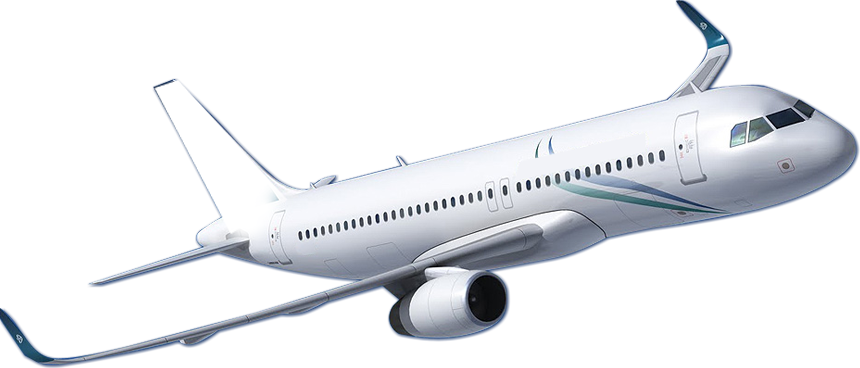 Содержание
Введение
Экспериментальное определение
Модели материала
Расчётное определение
Критерий ТУ разрушения
Меры деформации
Метод определения параметра
Метод для разных мер деформации
Выводы
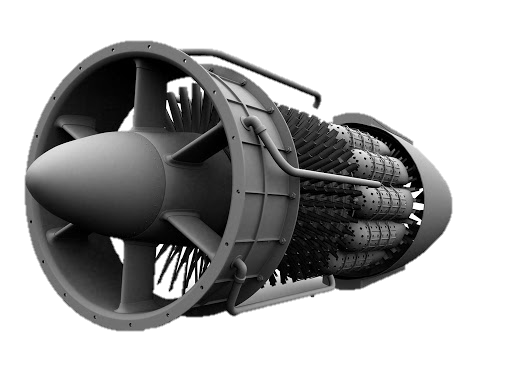 2/17
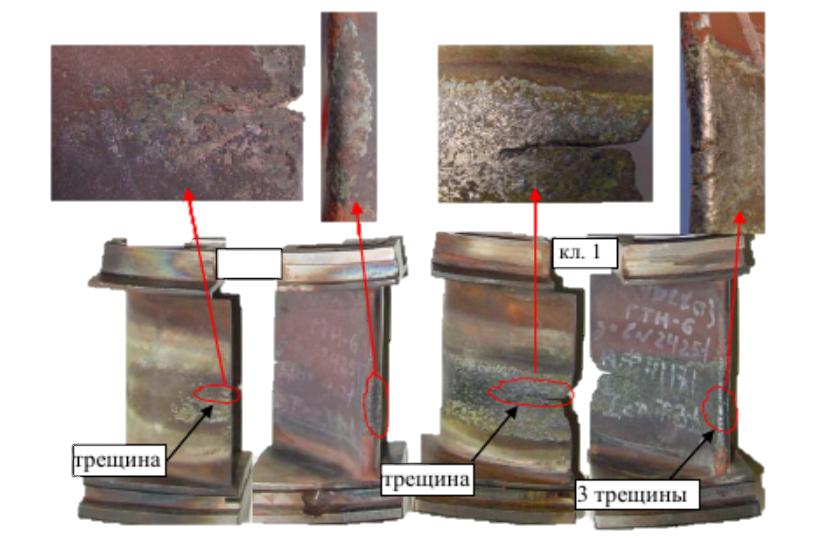 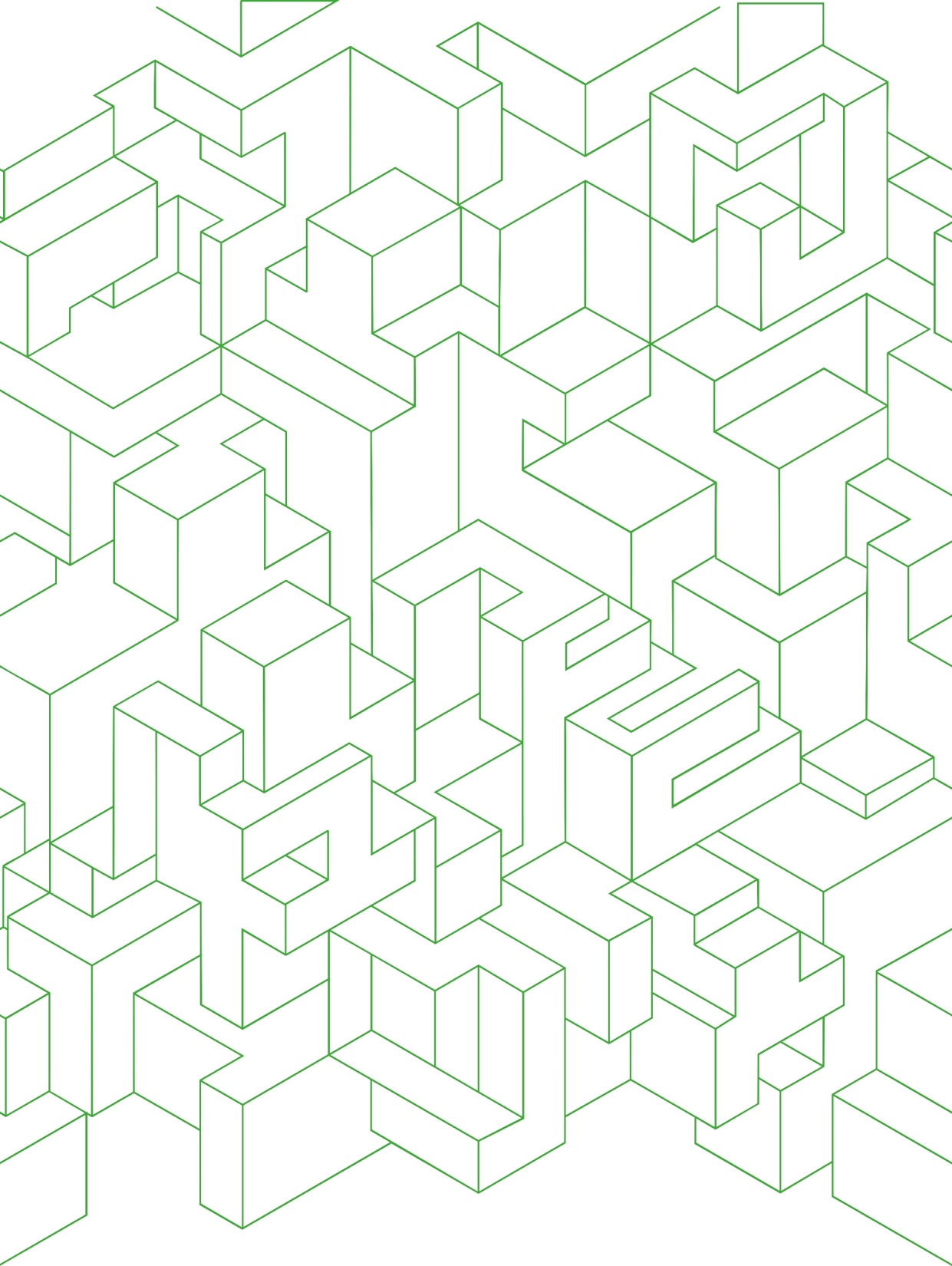 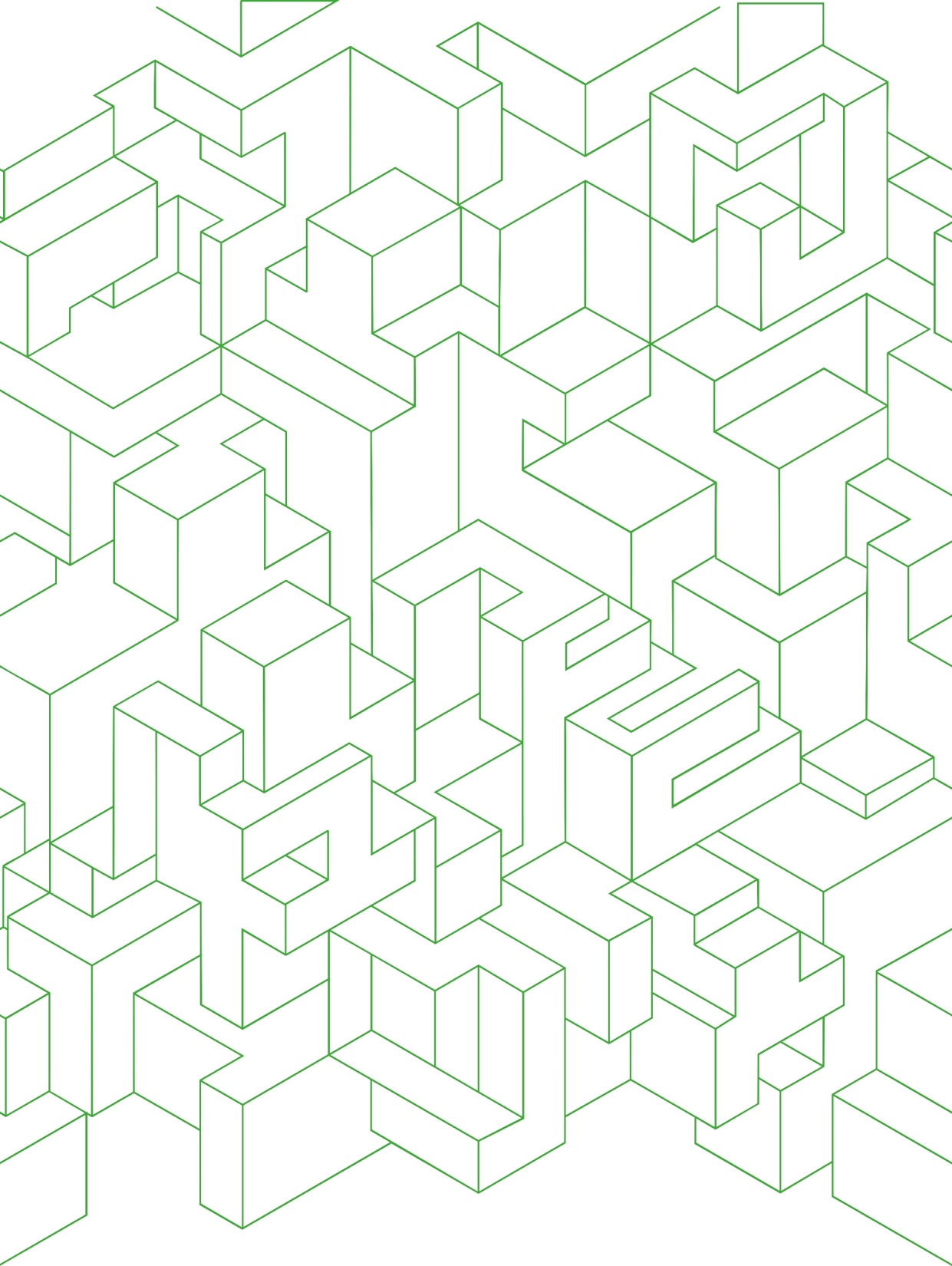 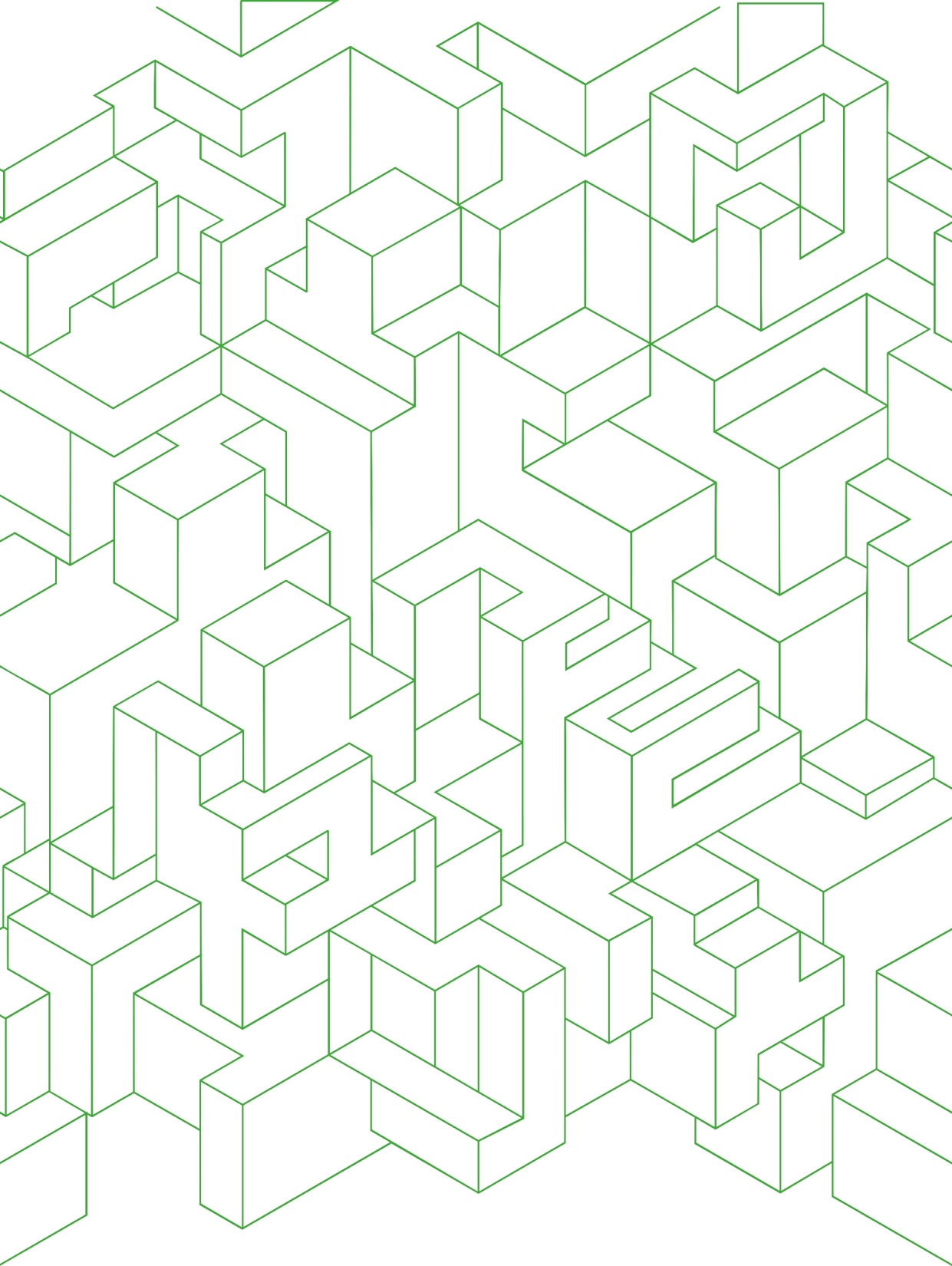 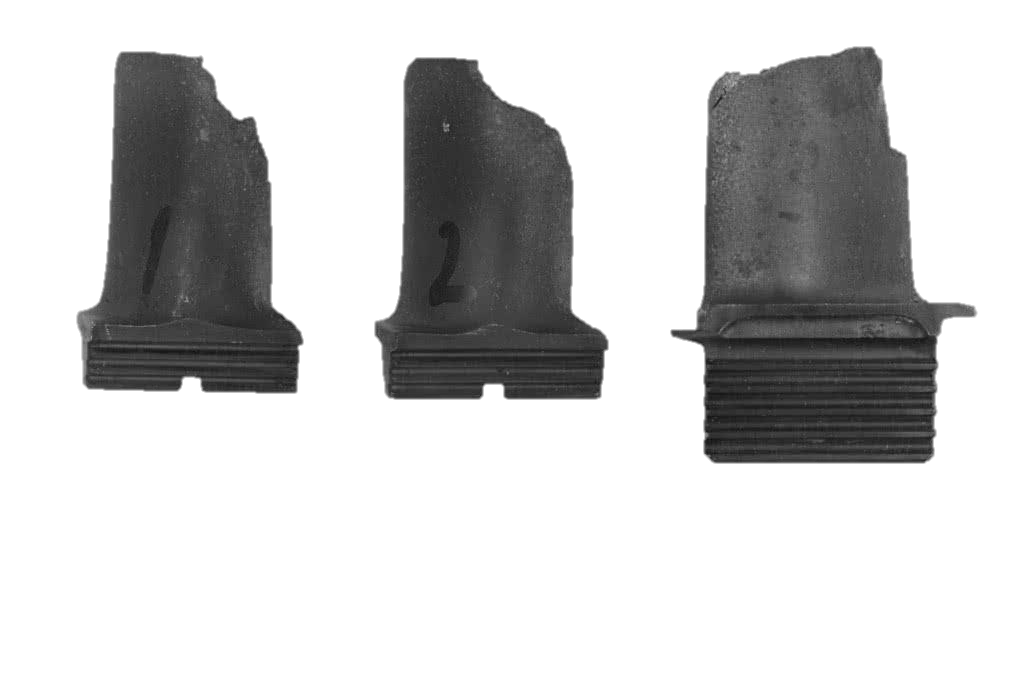 Введение
Цель: выработка метода оценки параметров деформационного критерия термоусталостного разрушения и выбор эквивалентной меры деформации.
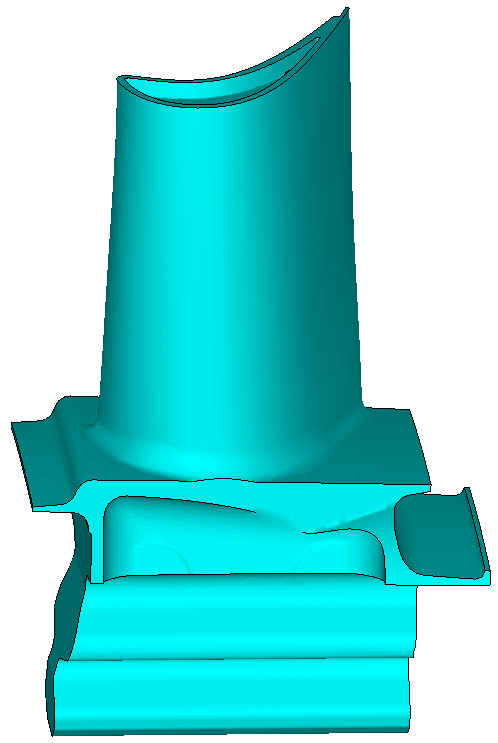 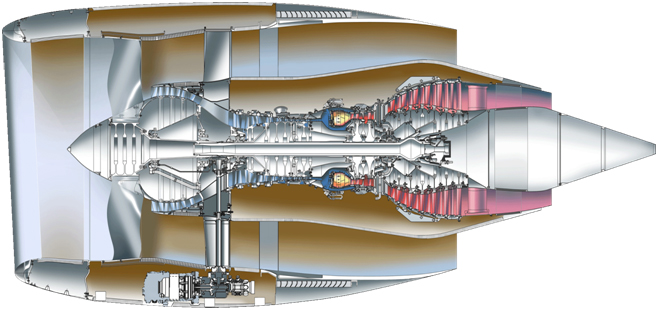 3/17
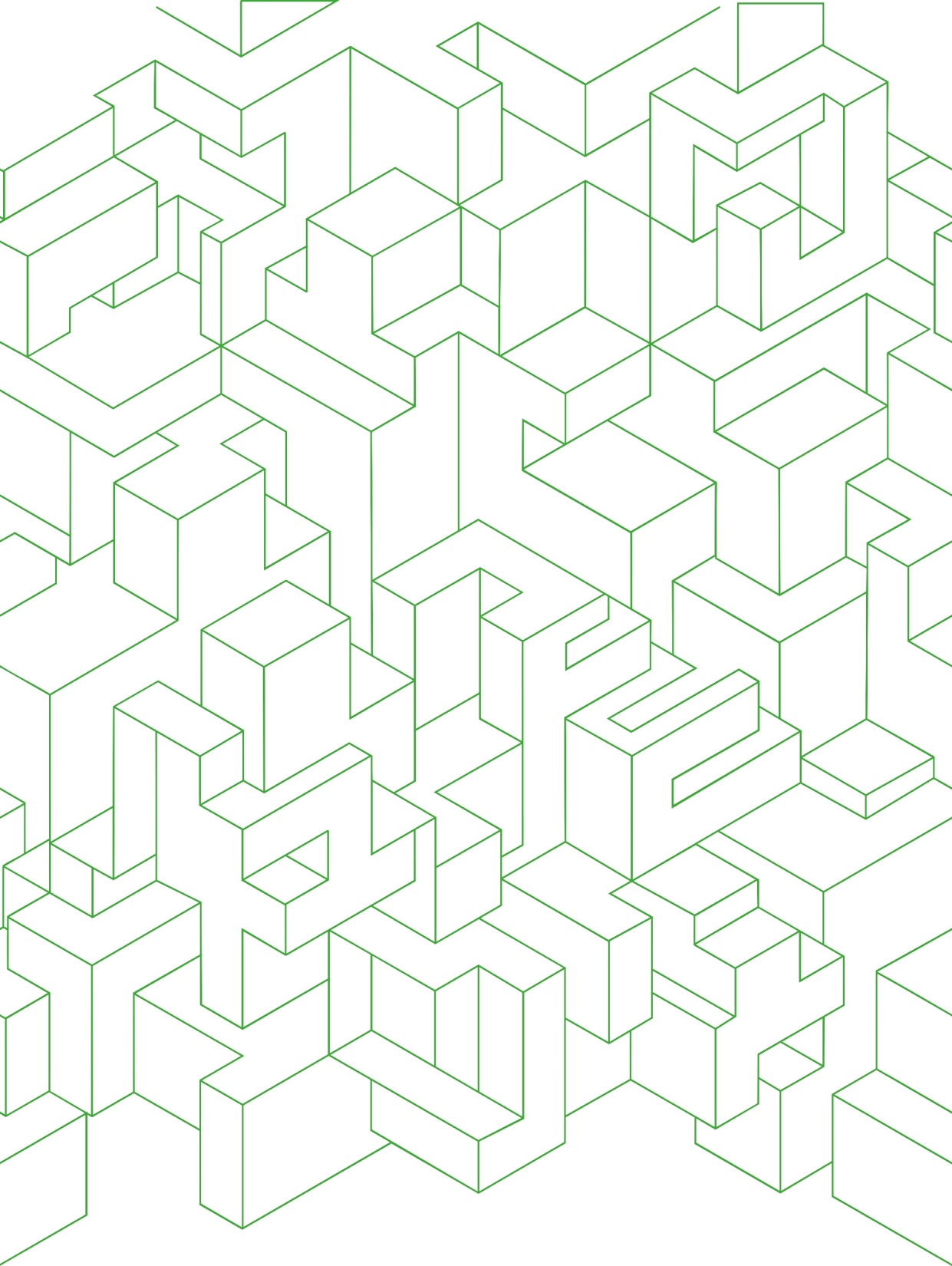 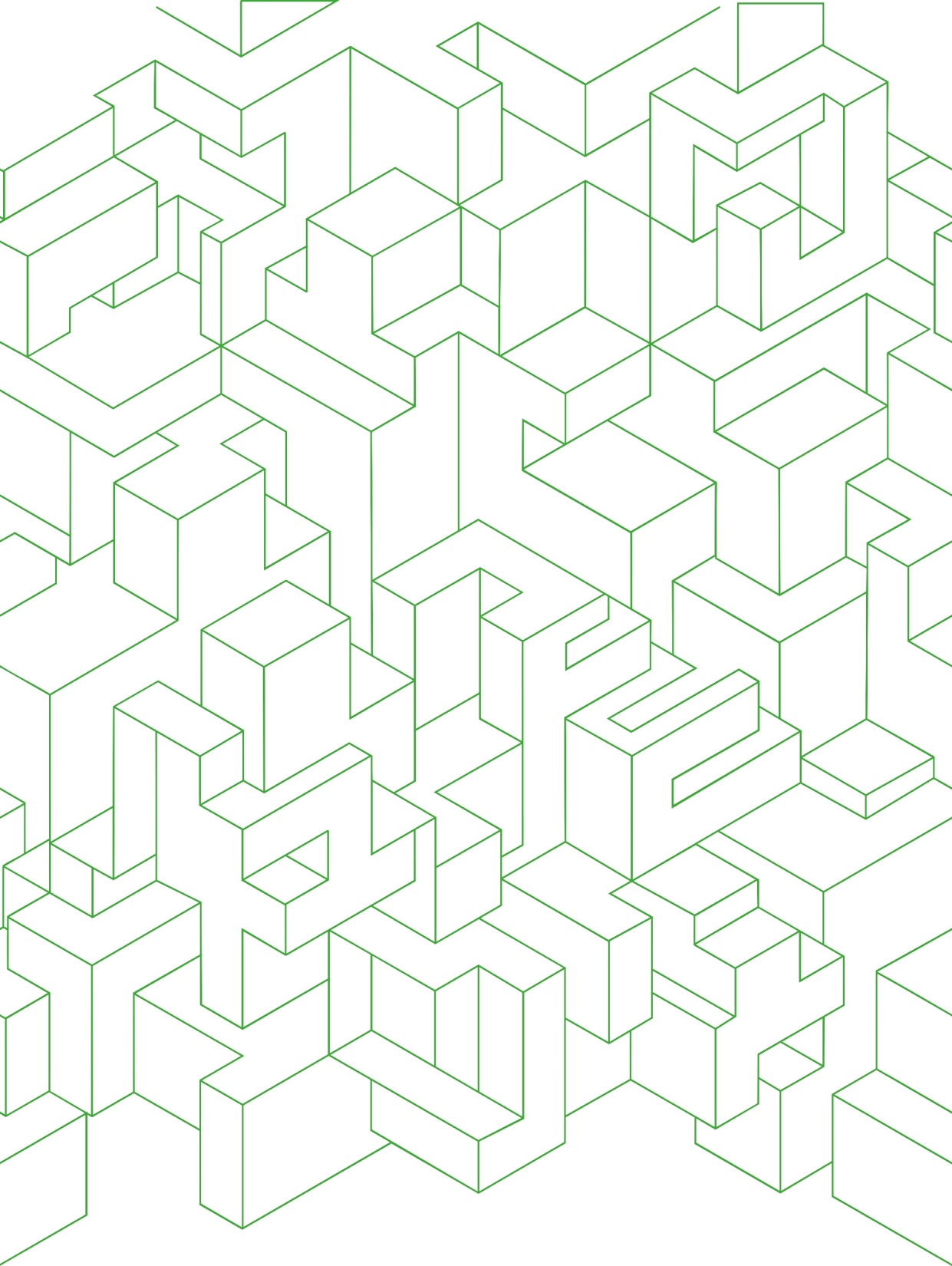 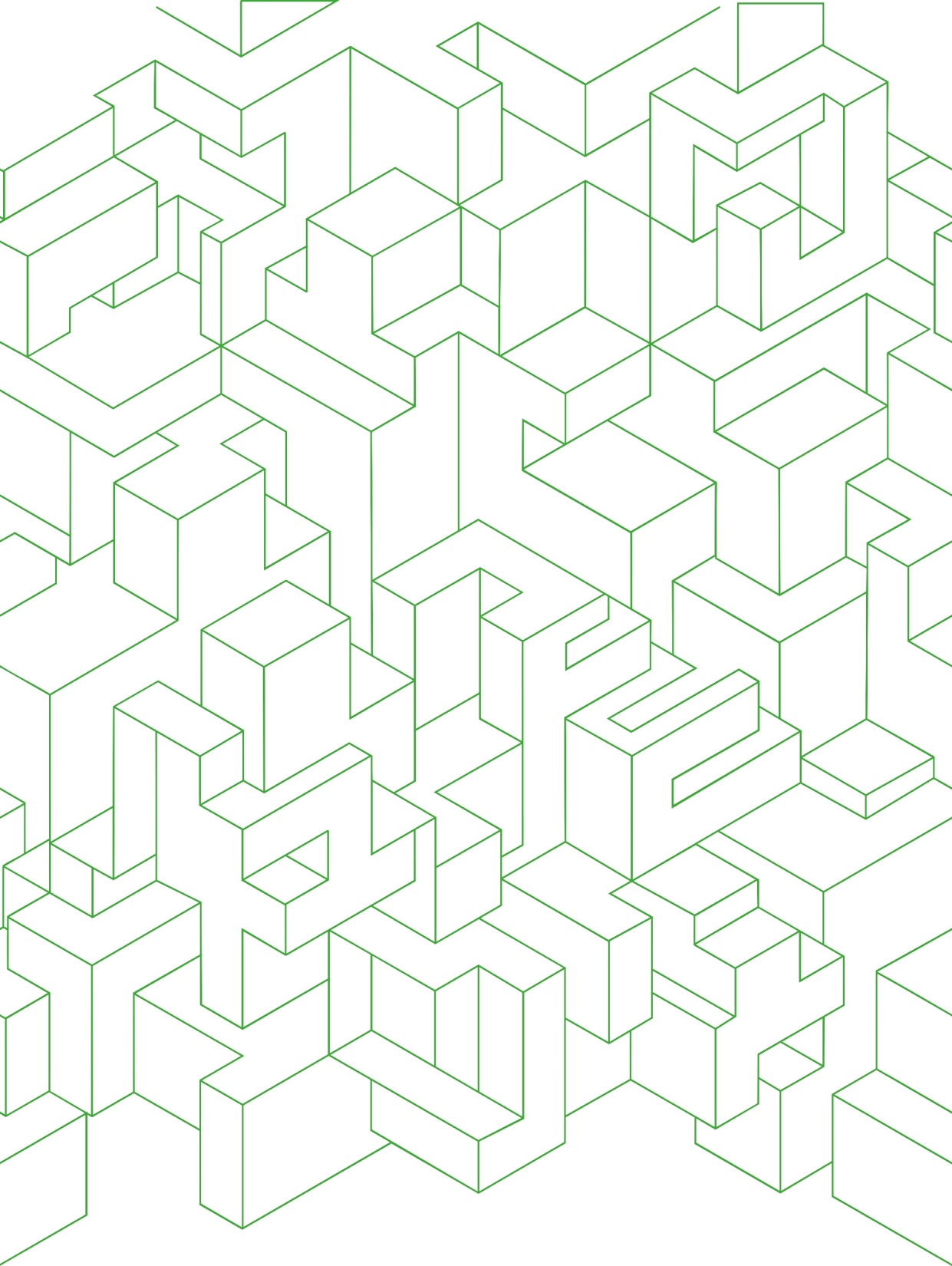 Экспериментальное определение
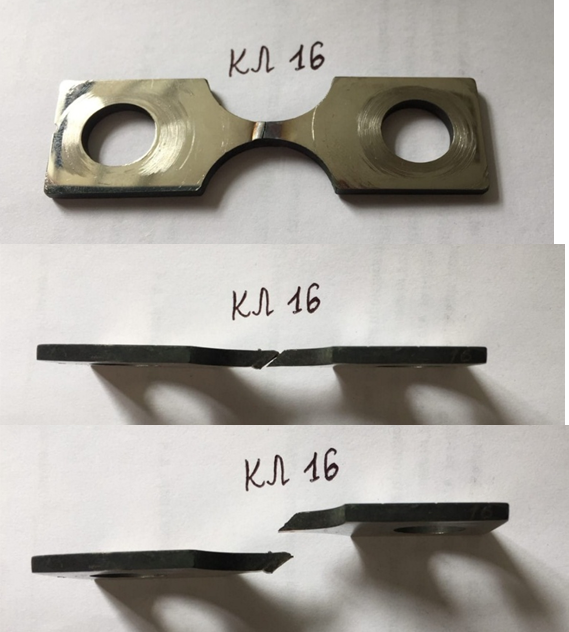 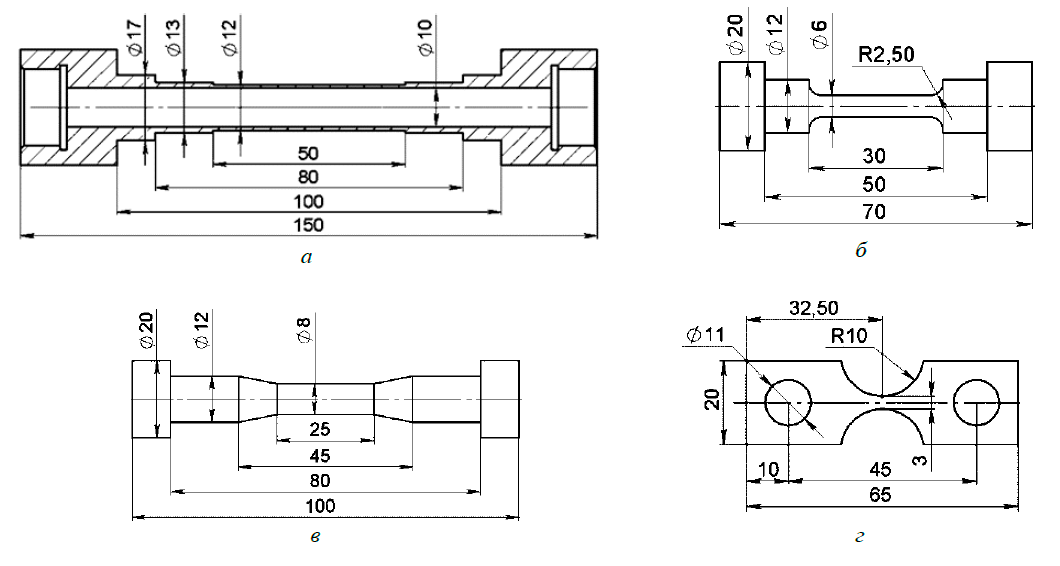 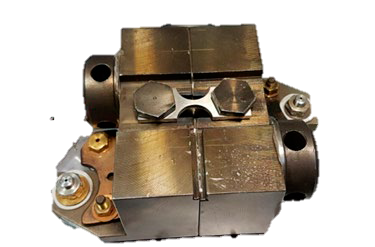 4/17
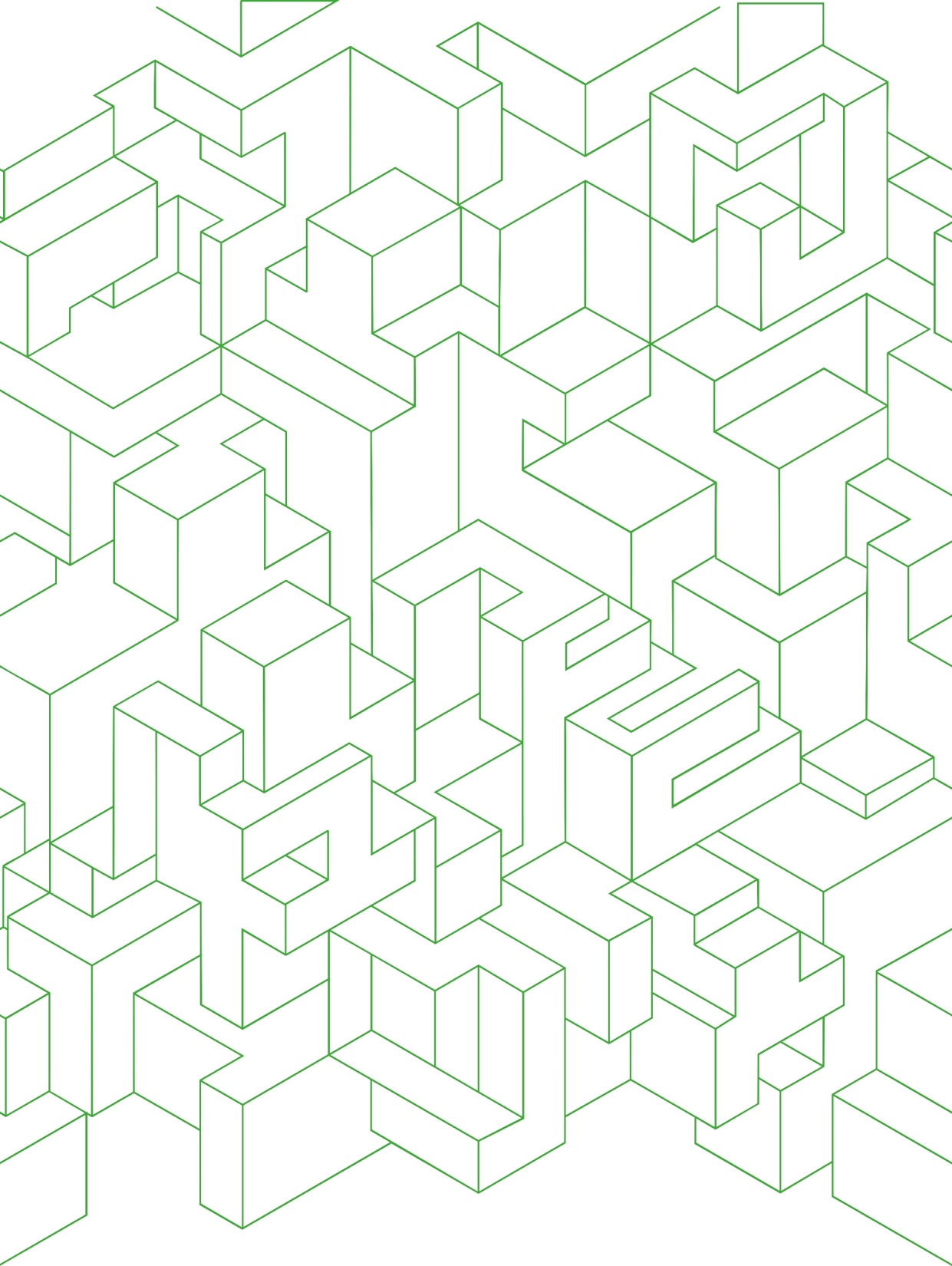 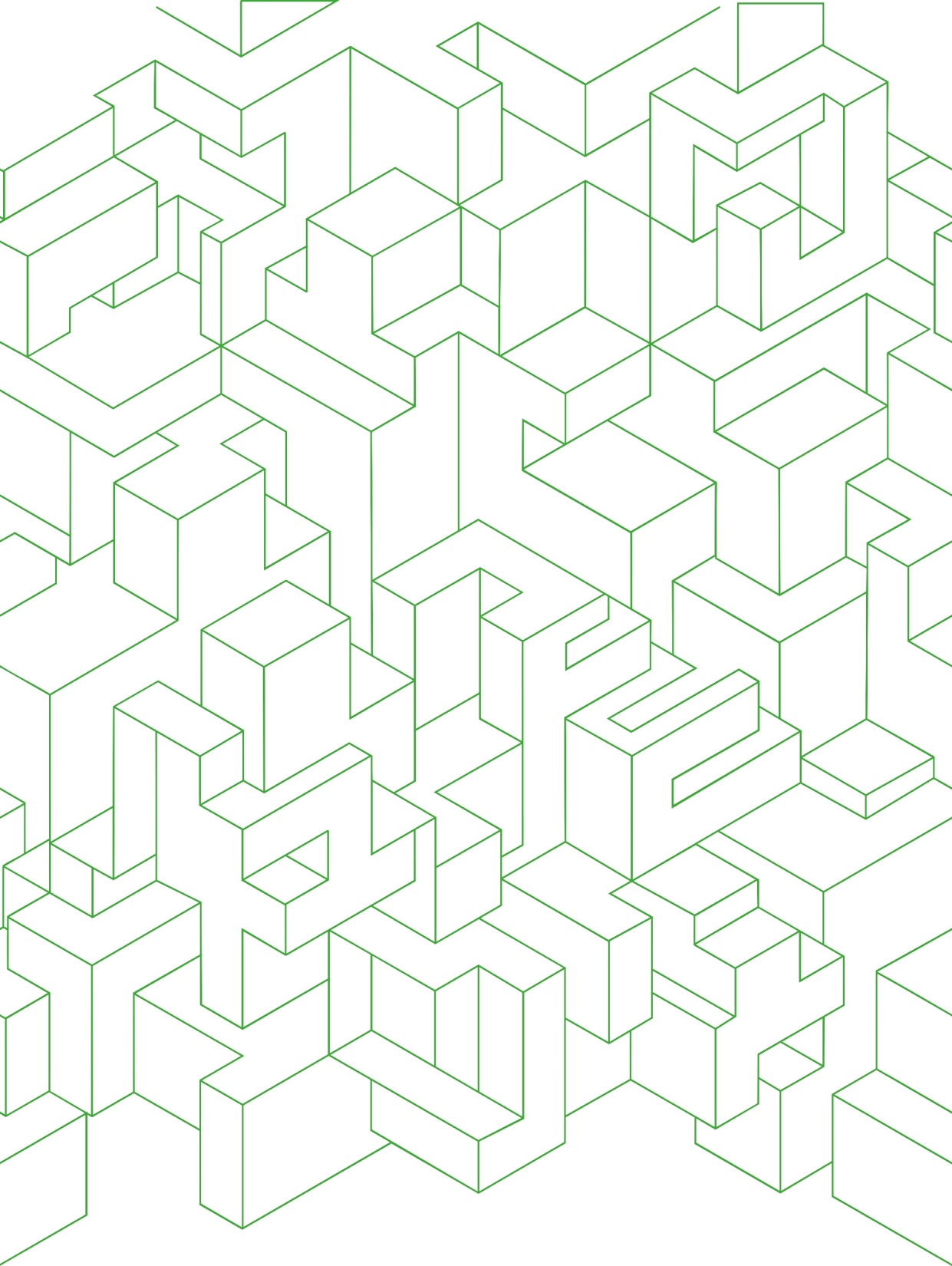 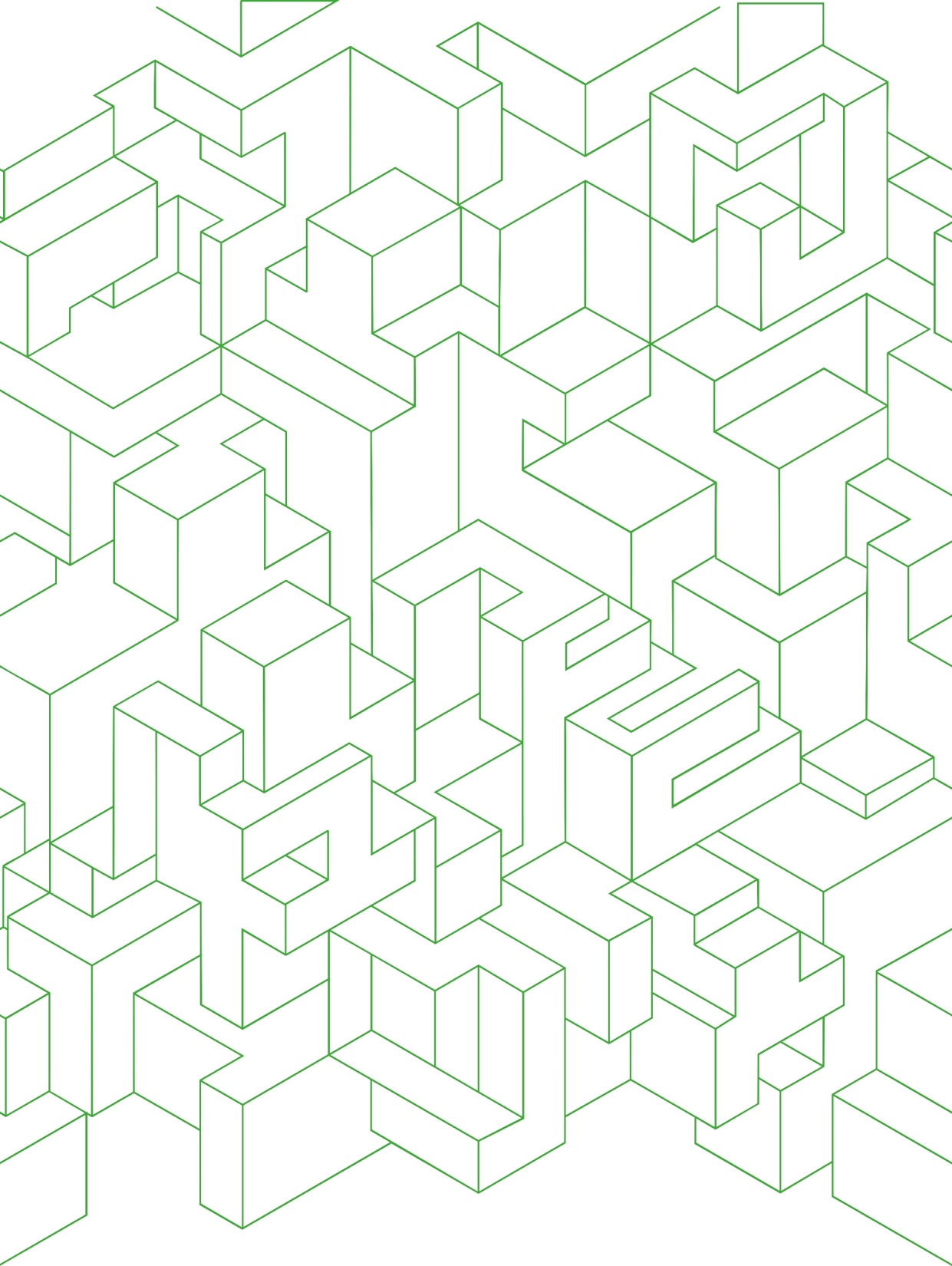 5/17
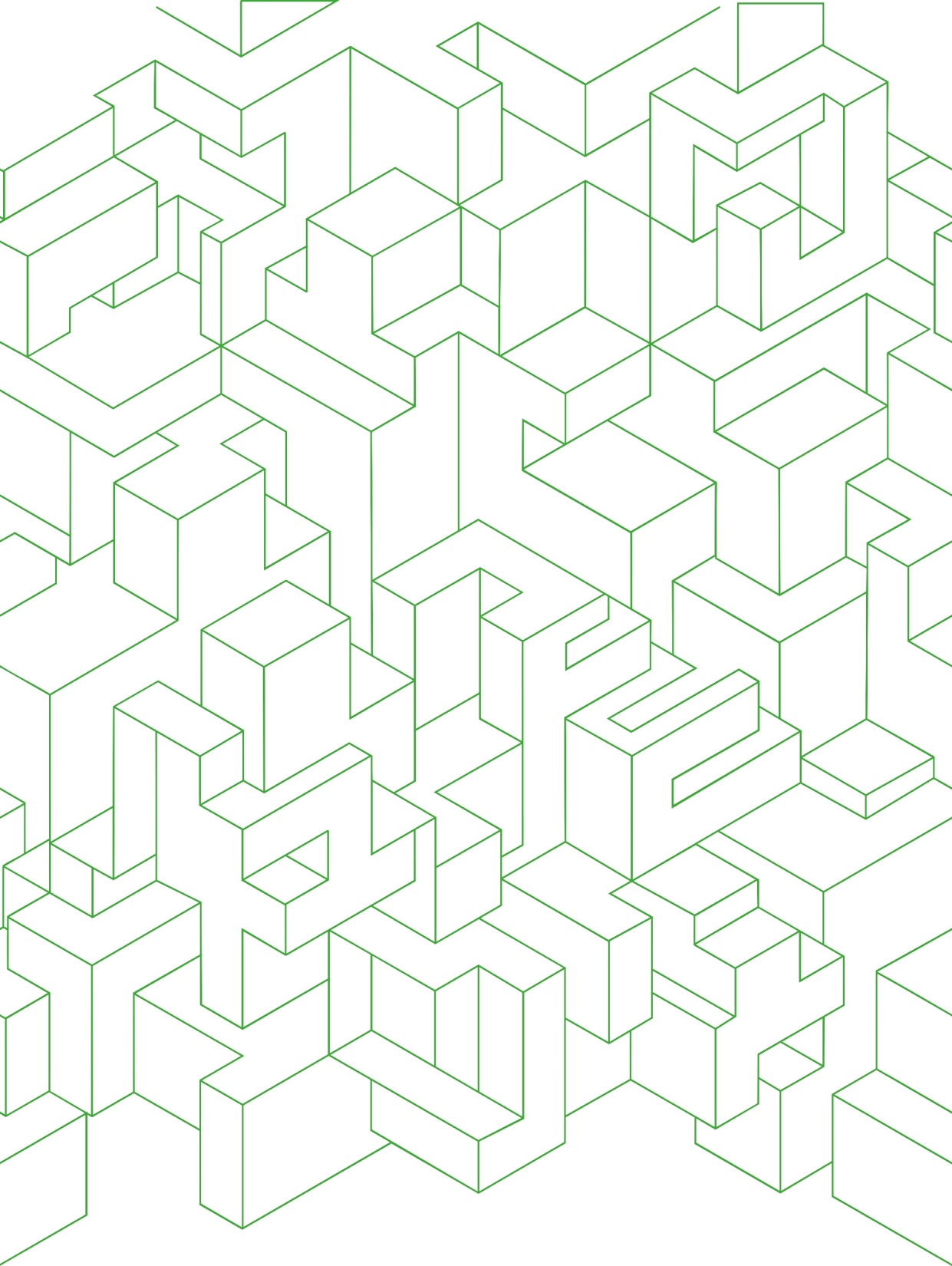 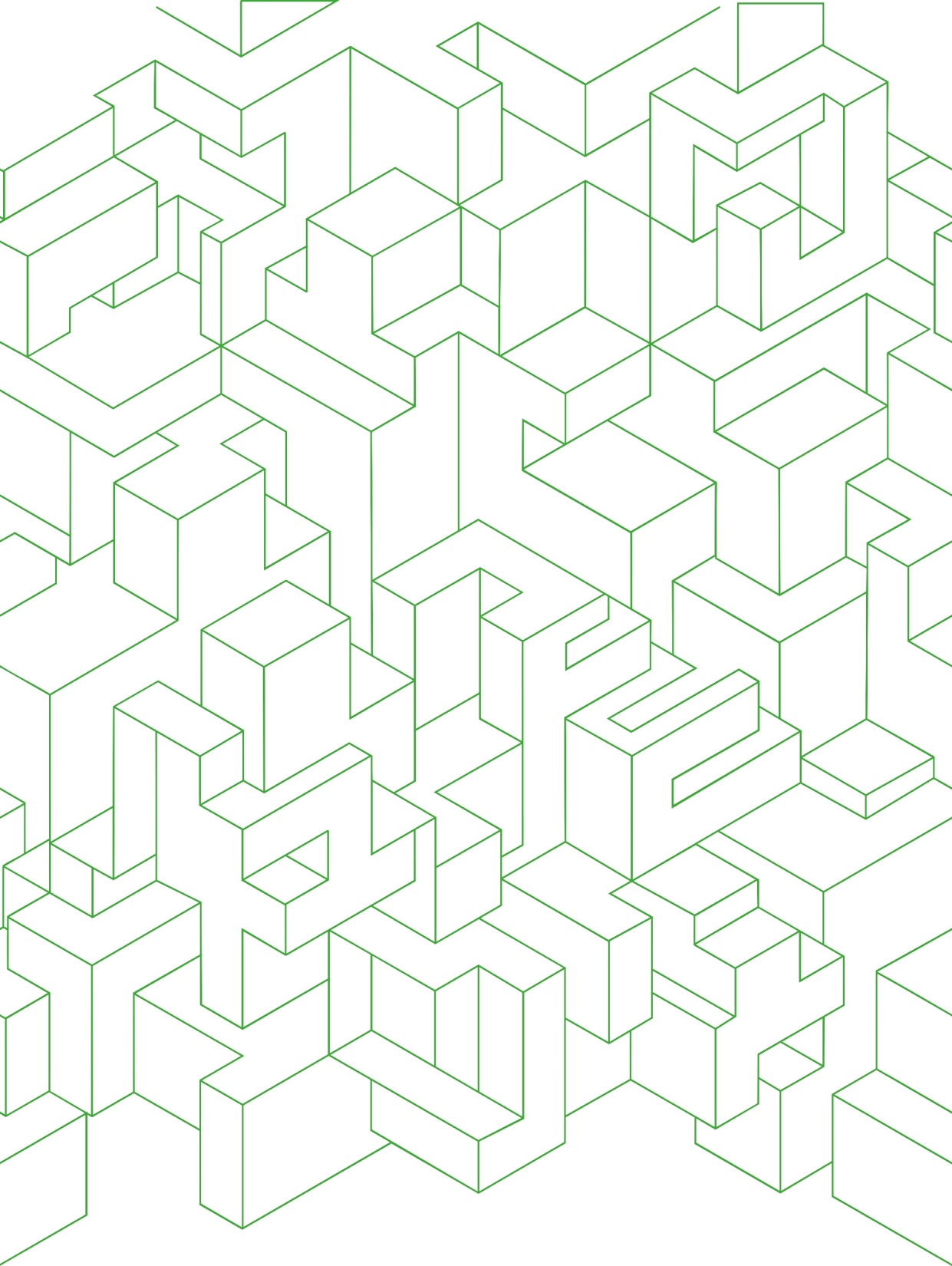 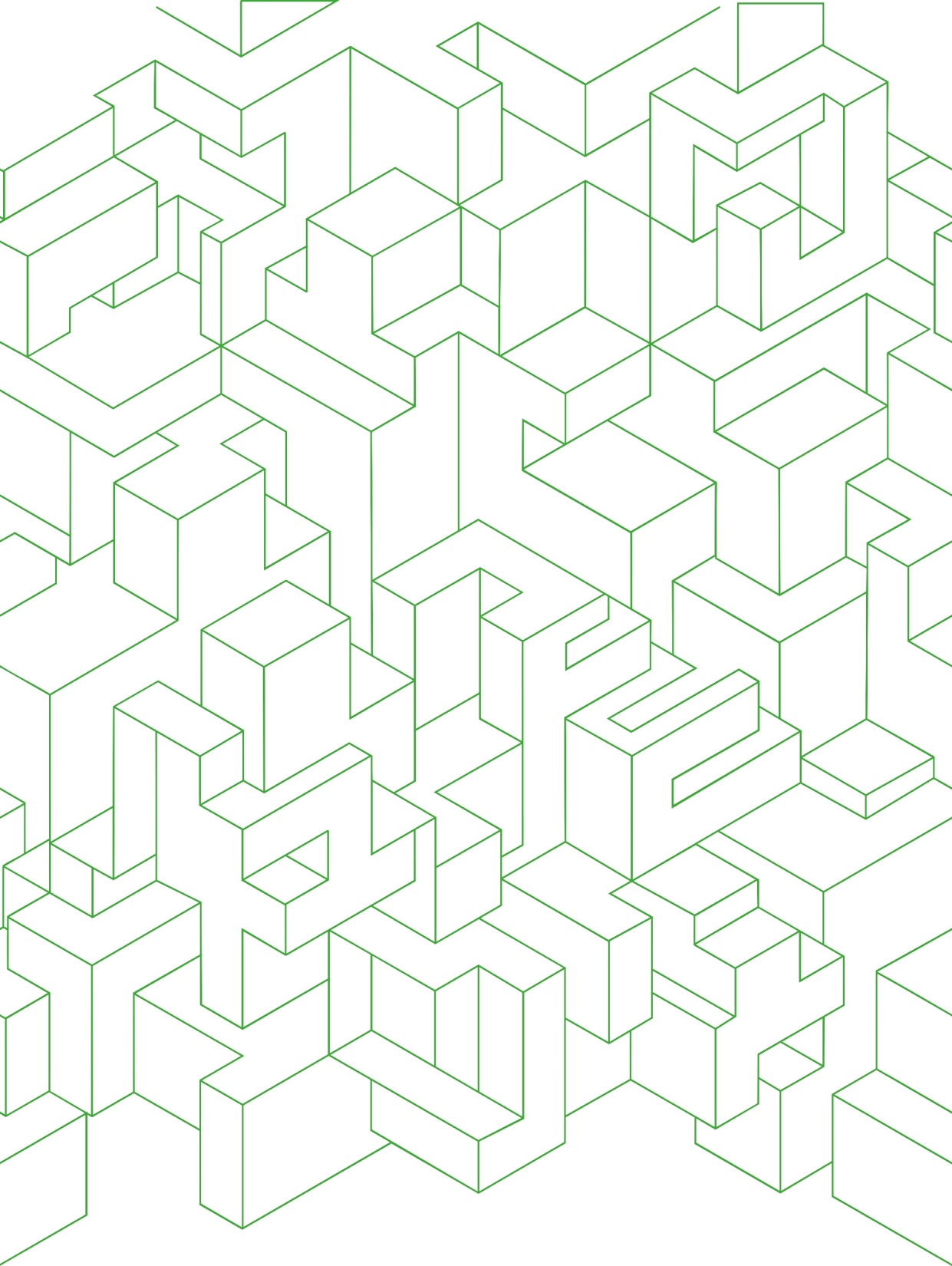 Модель материала
Упруго-пластическая модель:
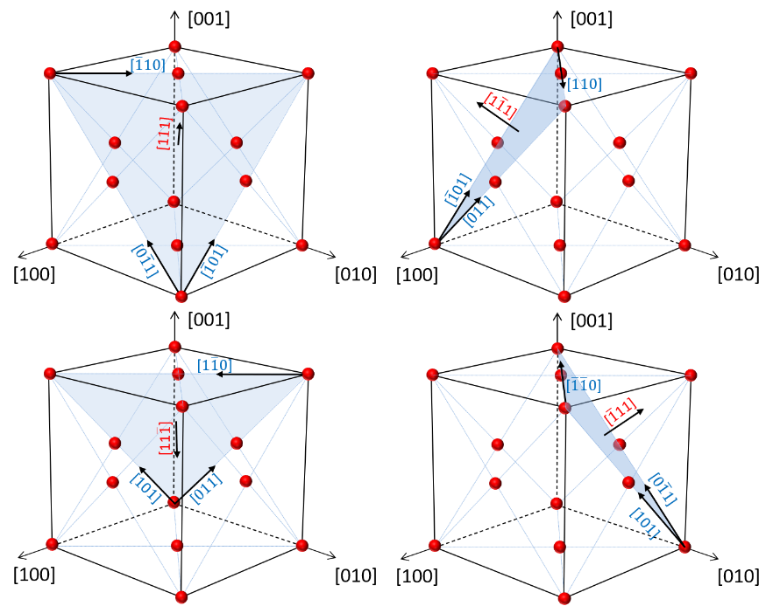 6/17
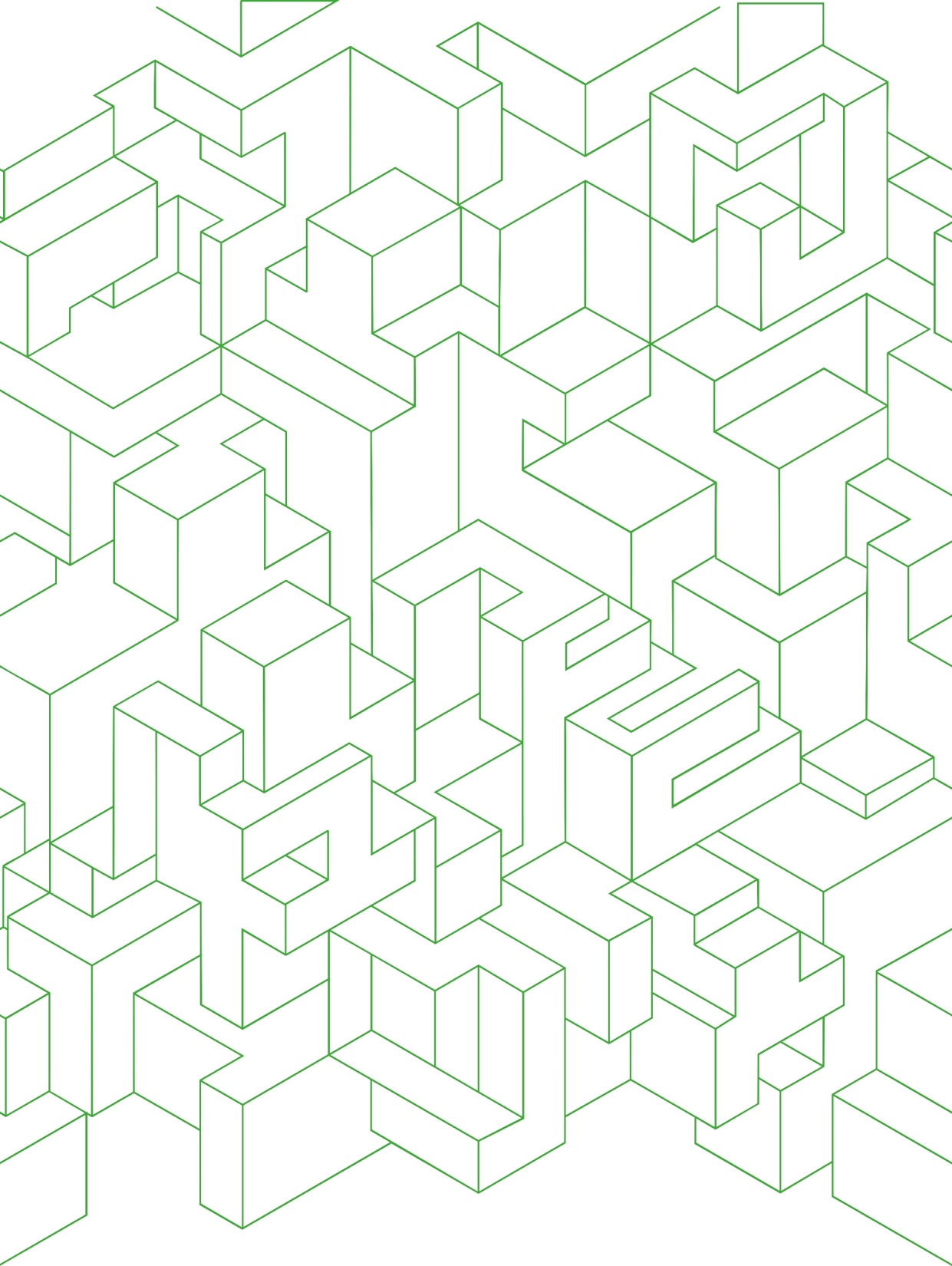 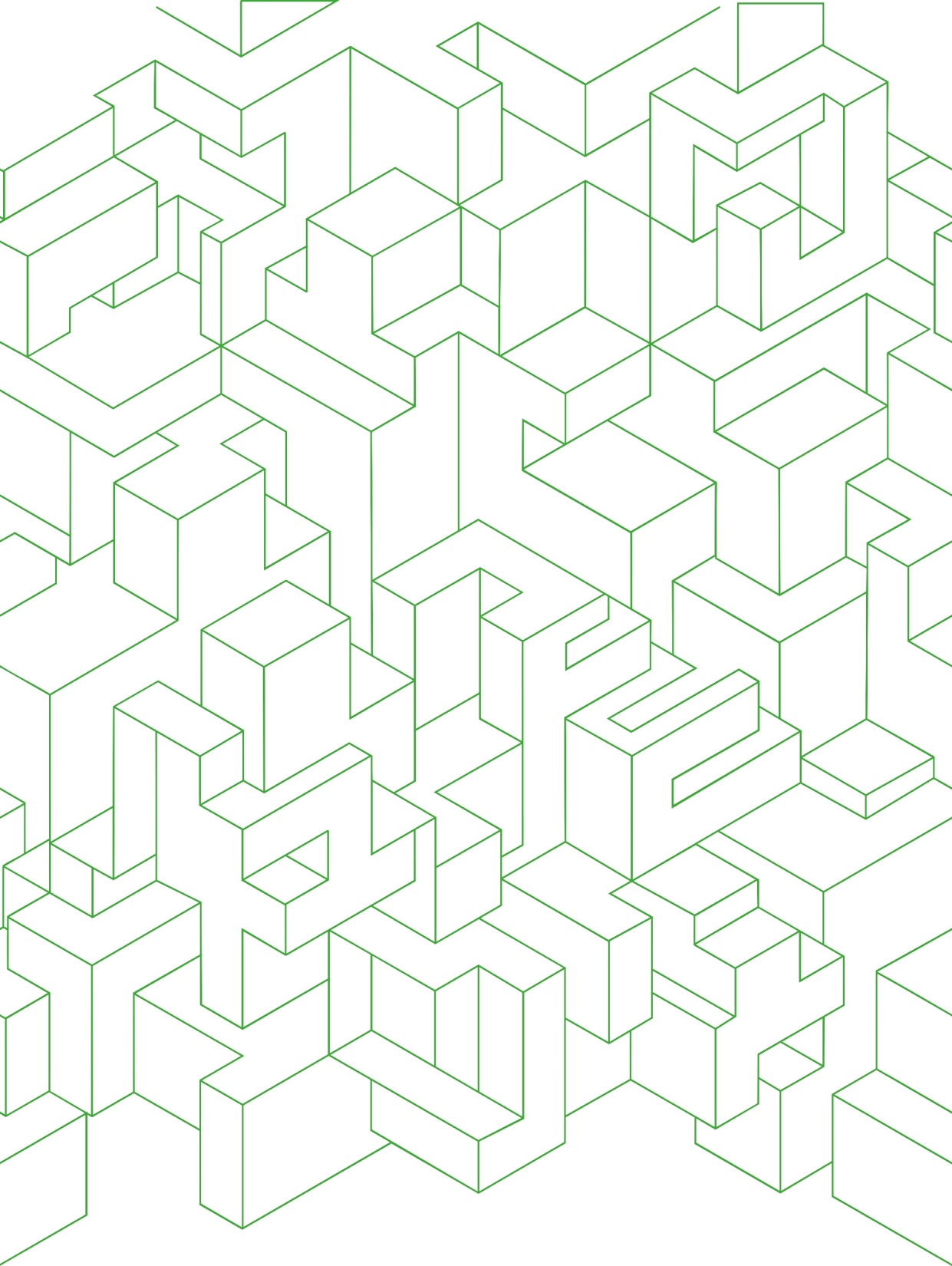 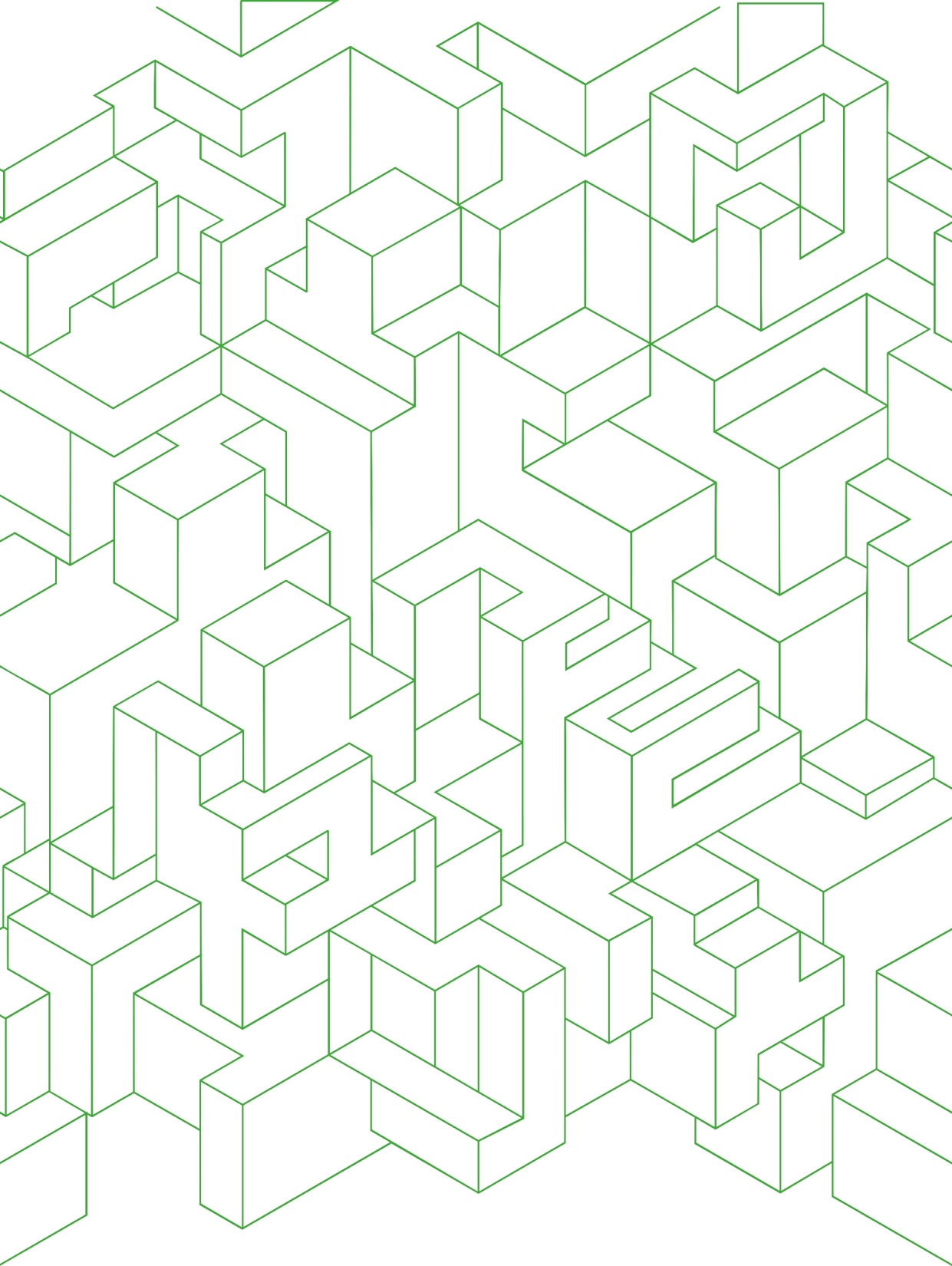 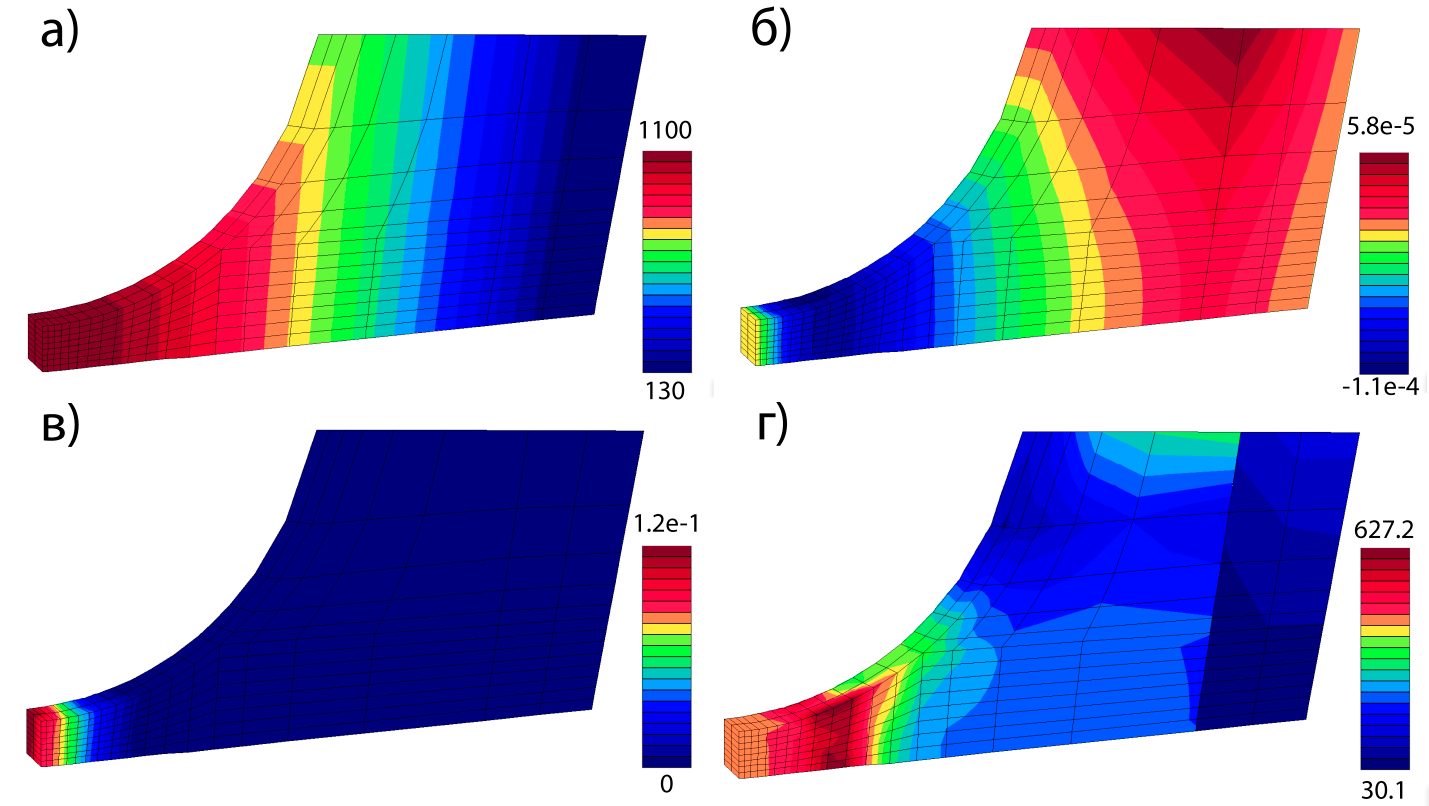 Расчётное определение
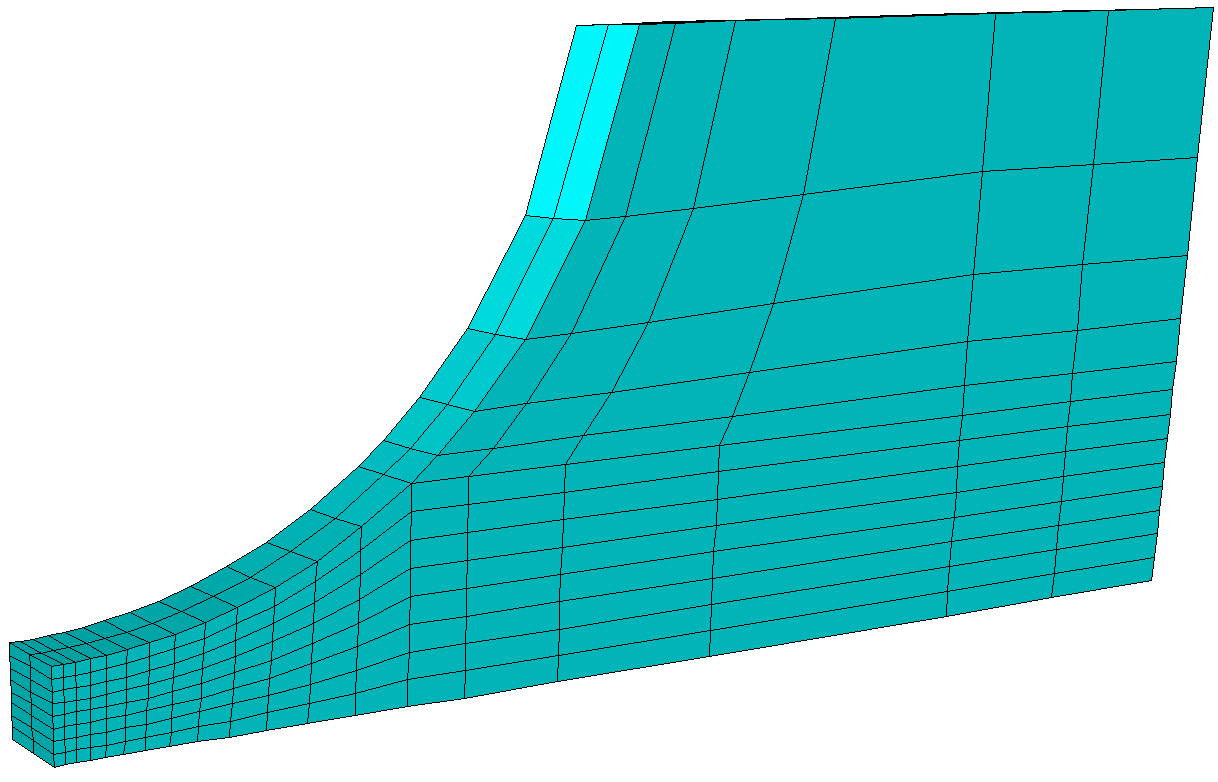 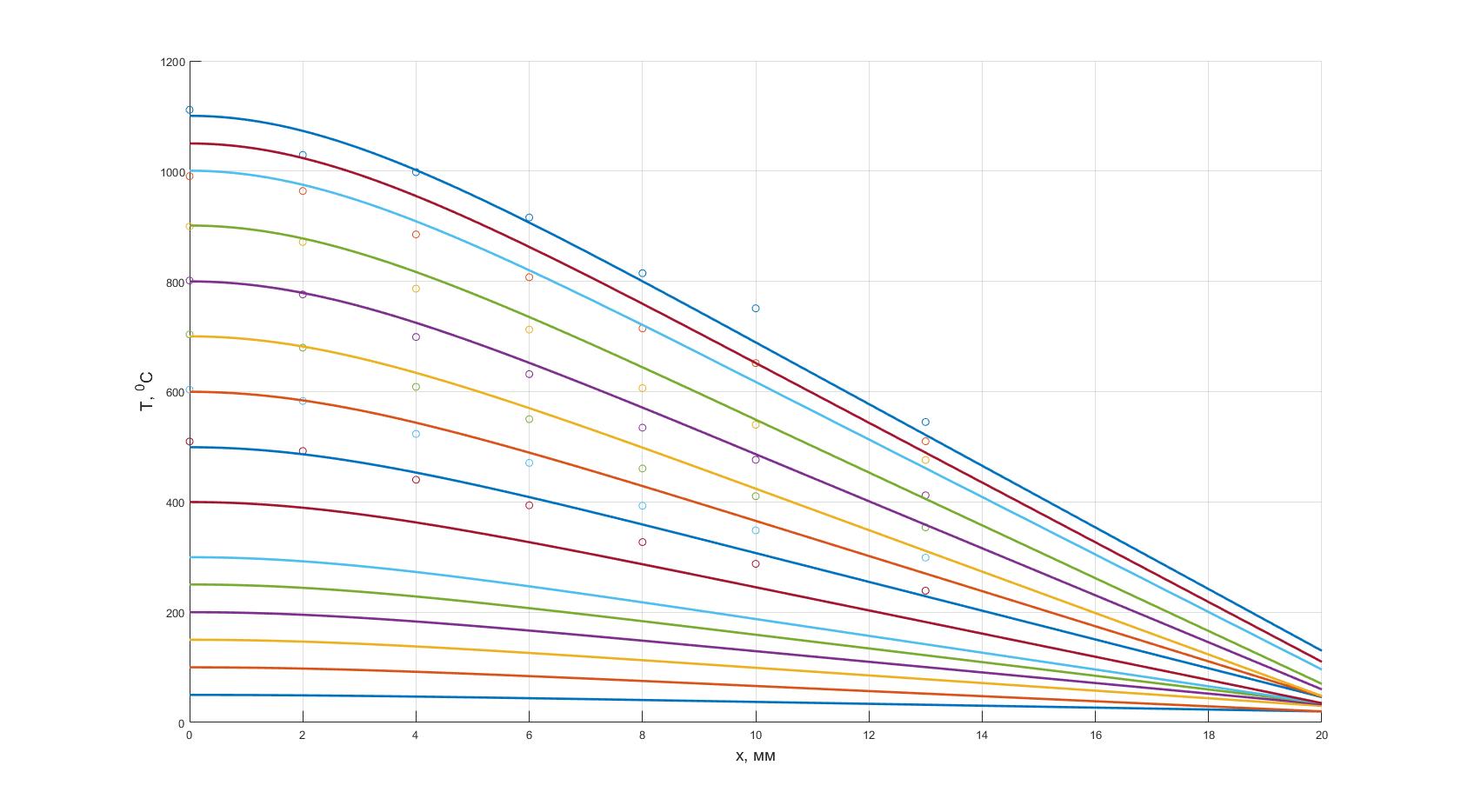 7/17
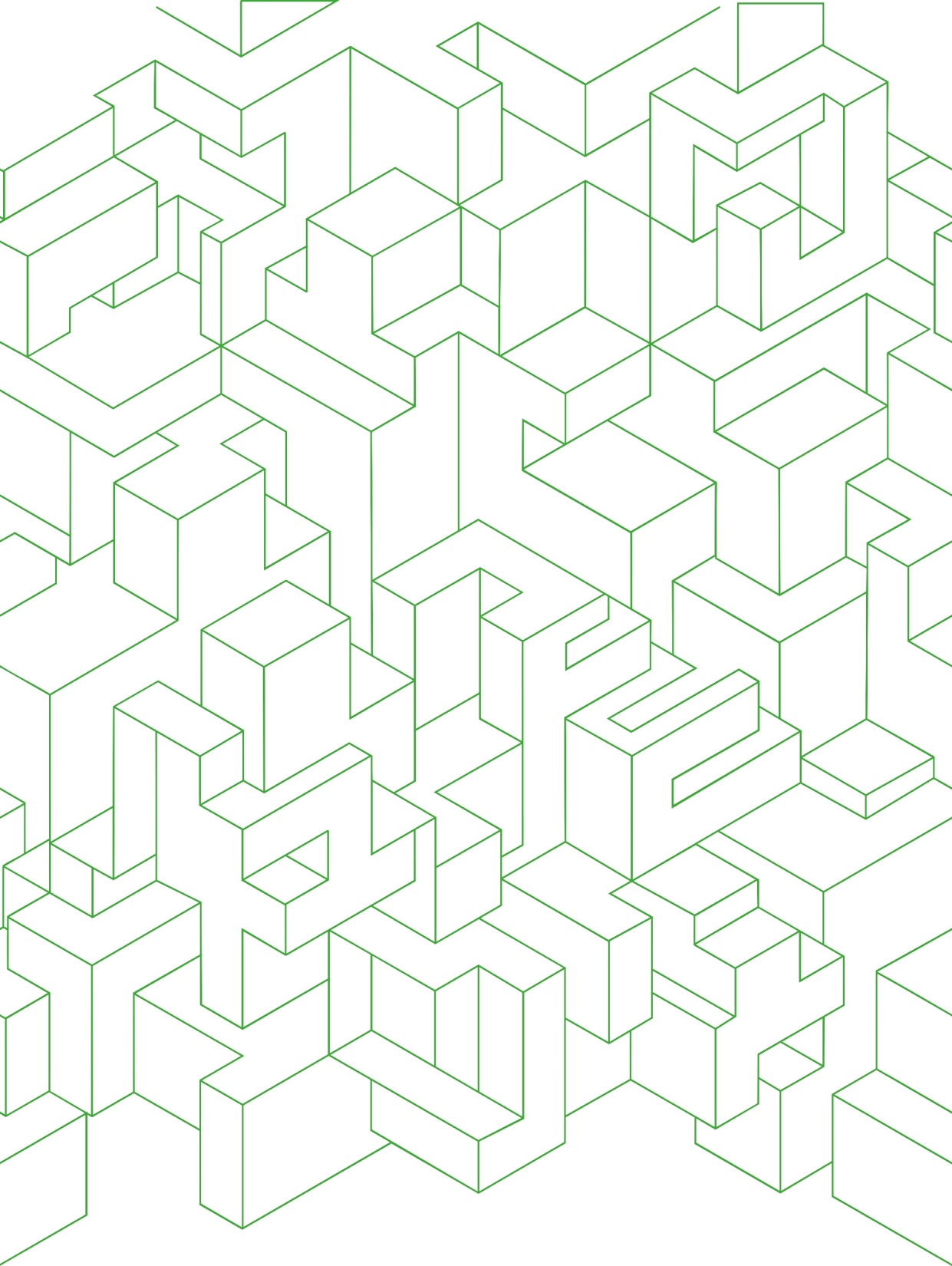 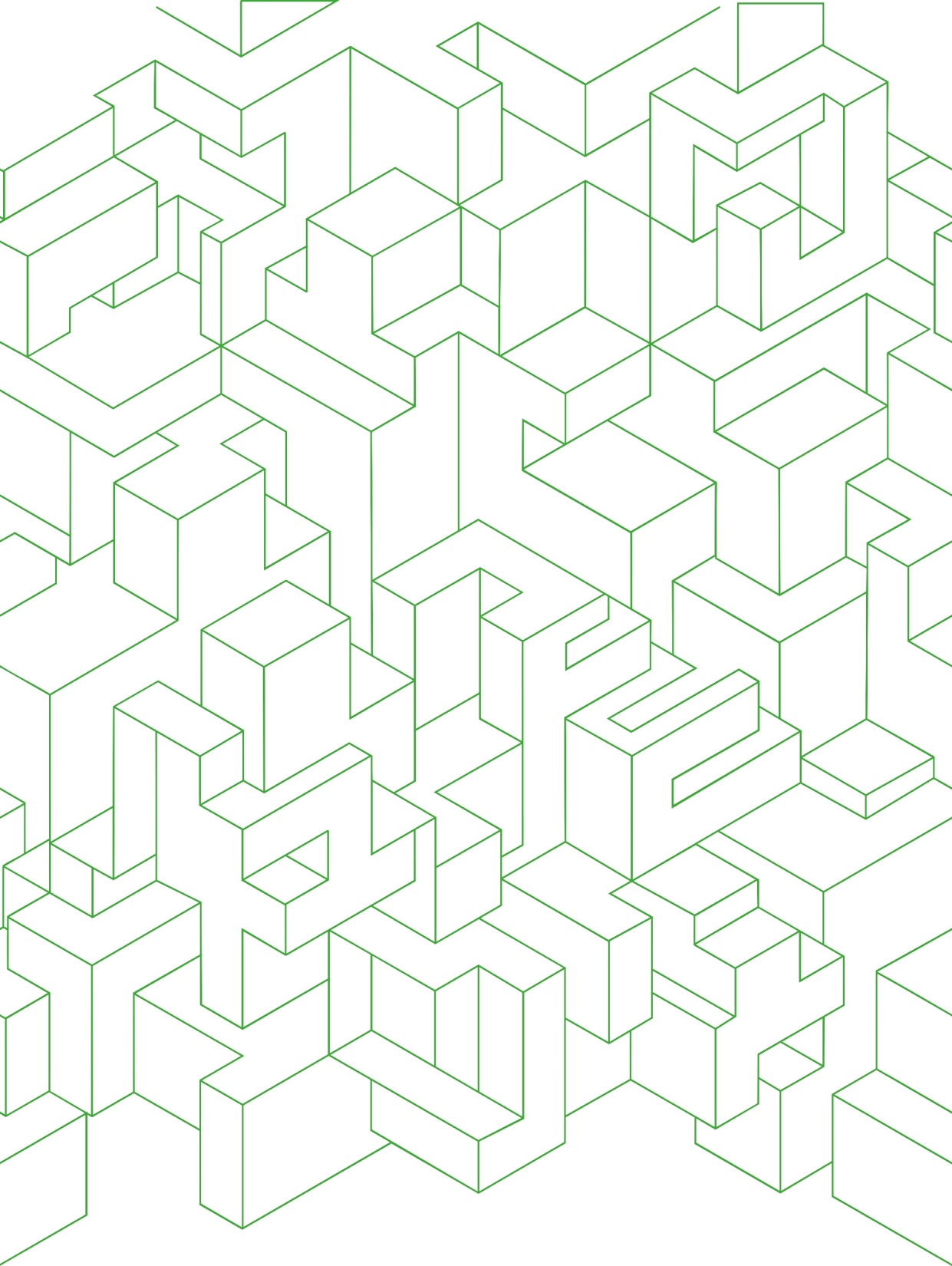 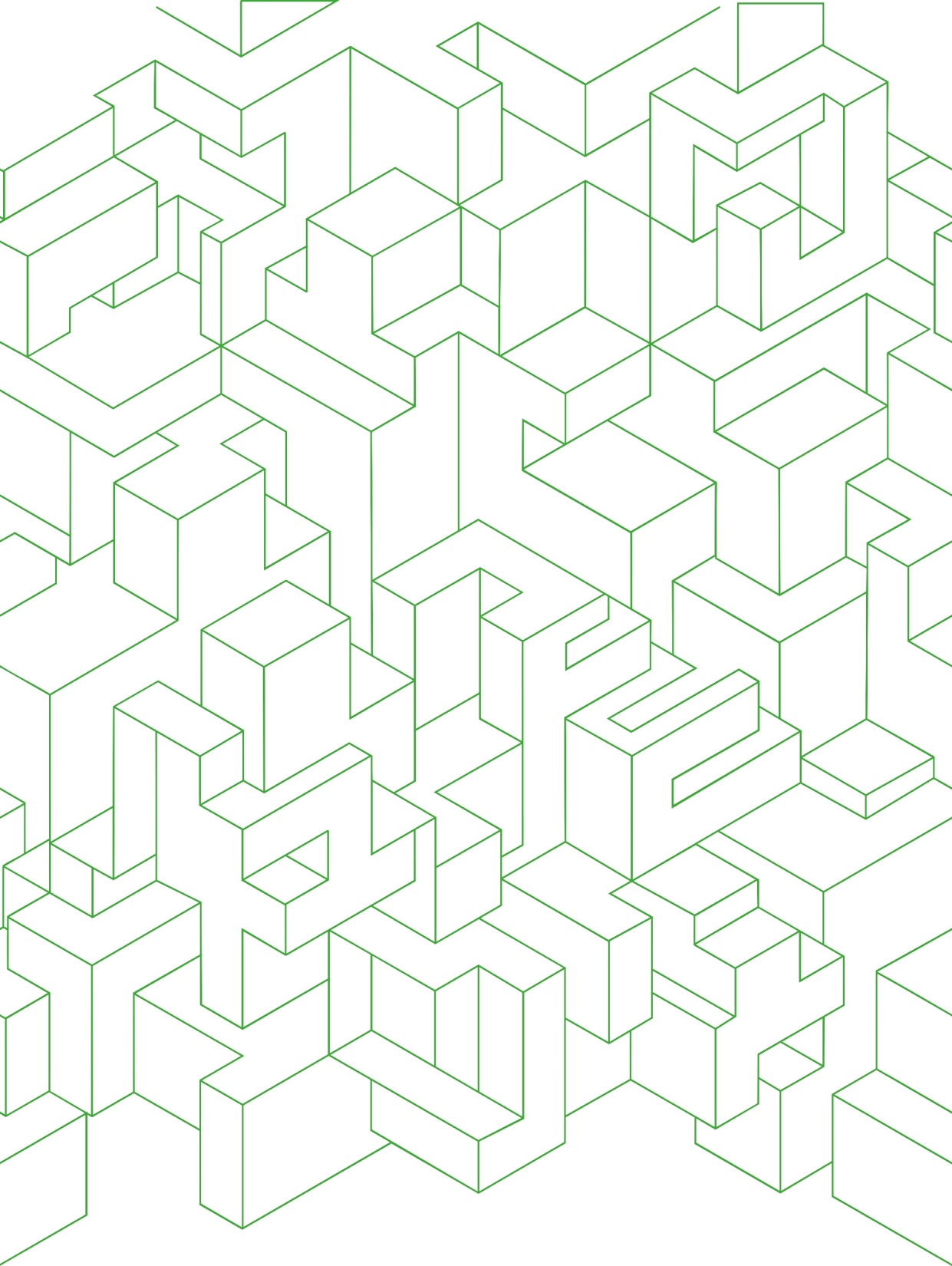 Критерий ТУ разрушения
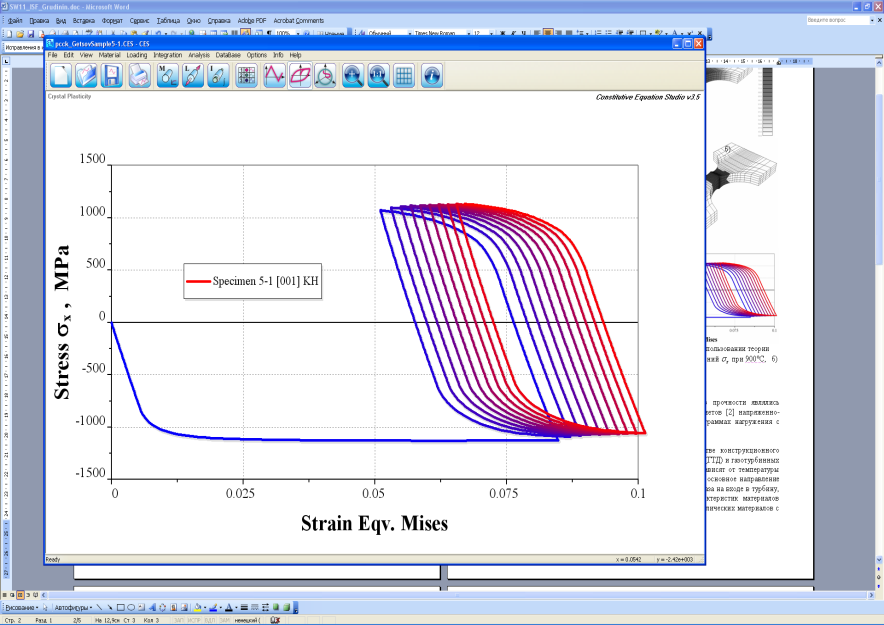 8/17
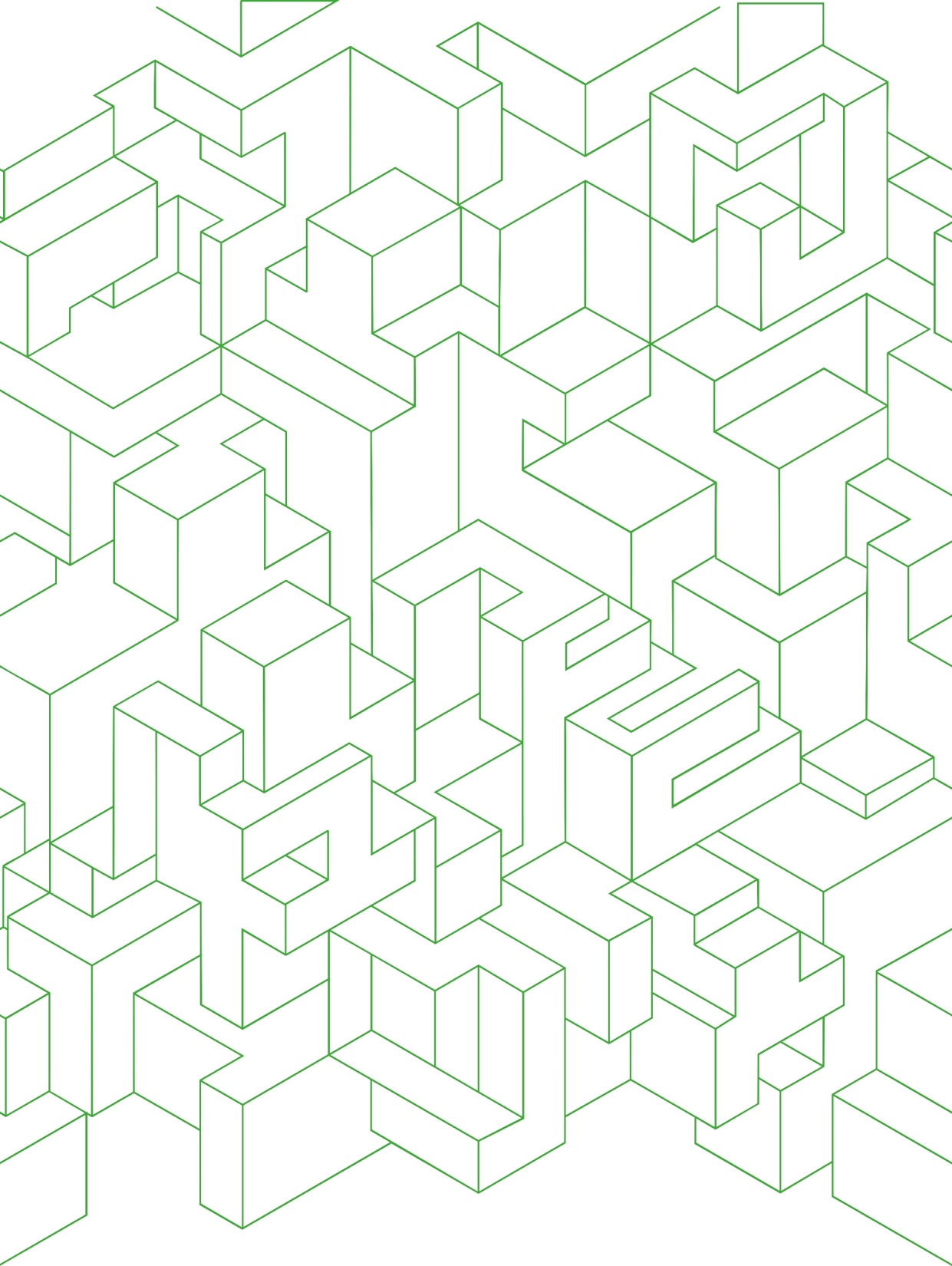 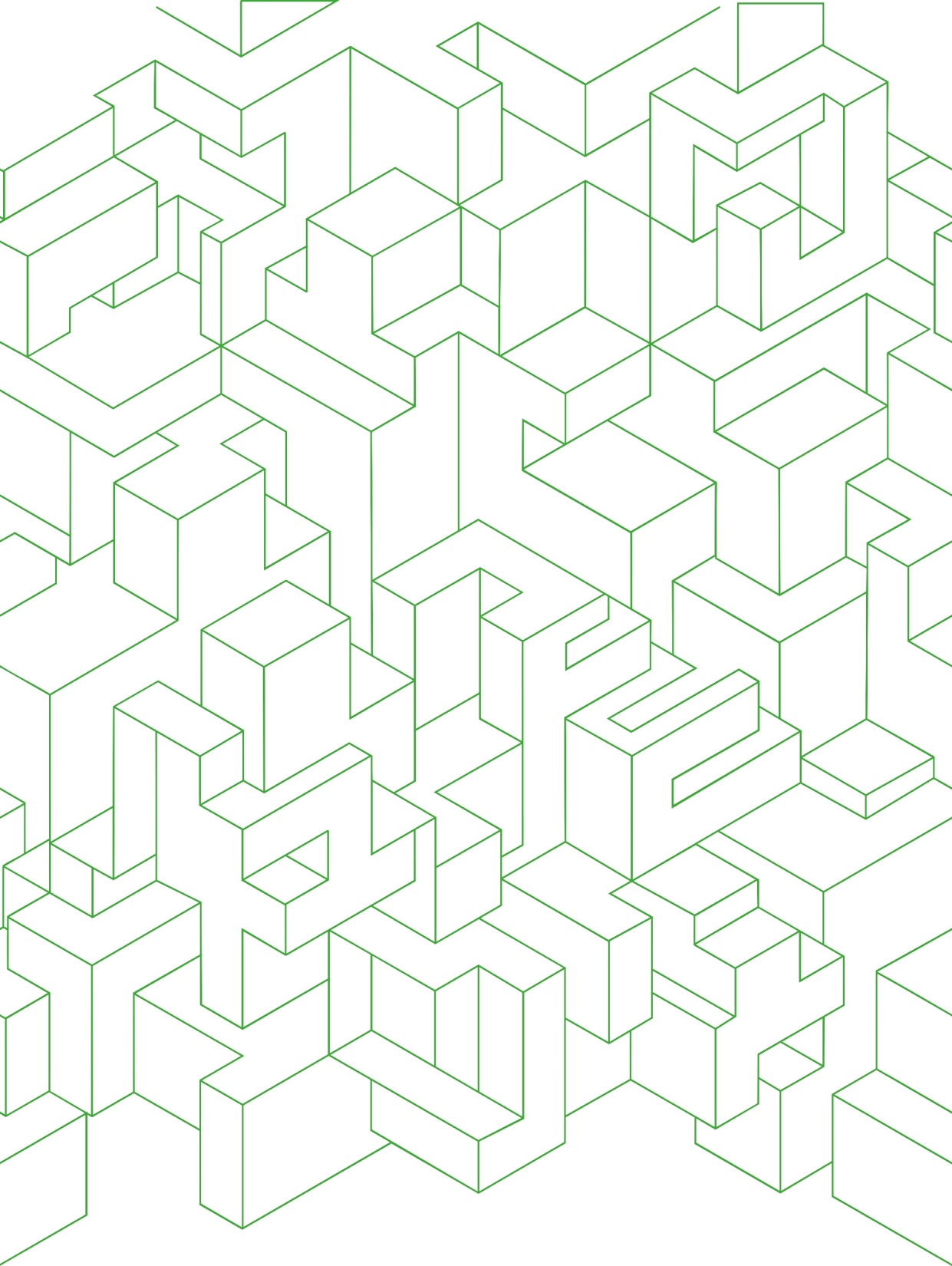 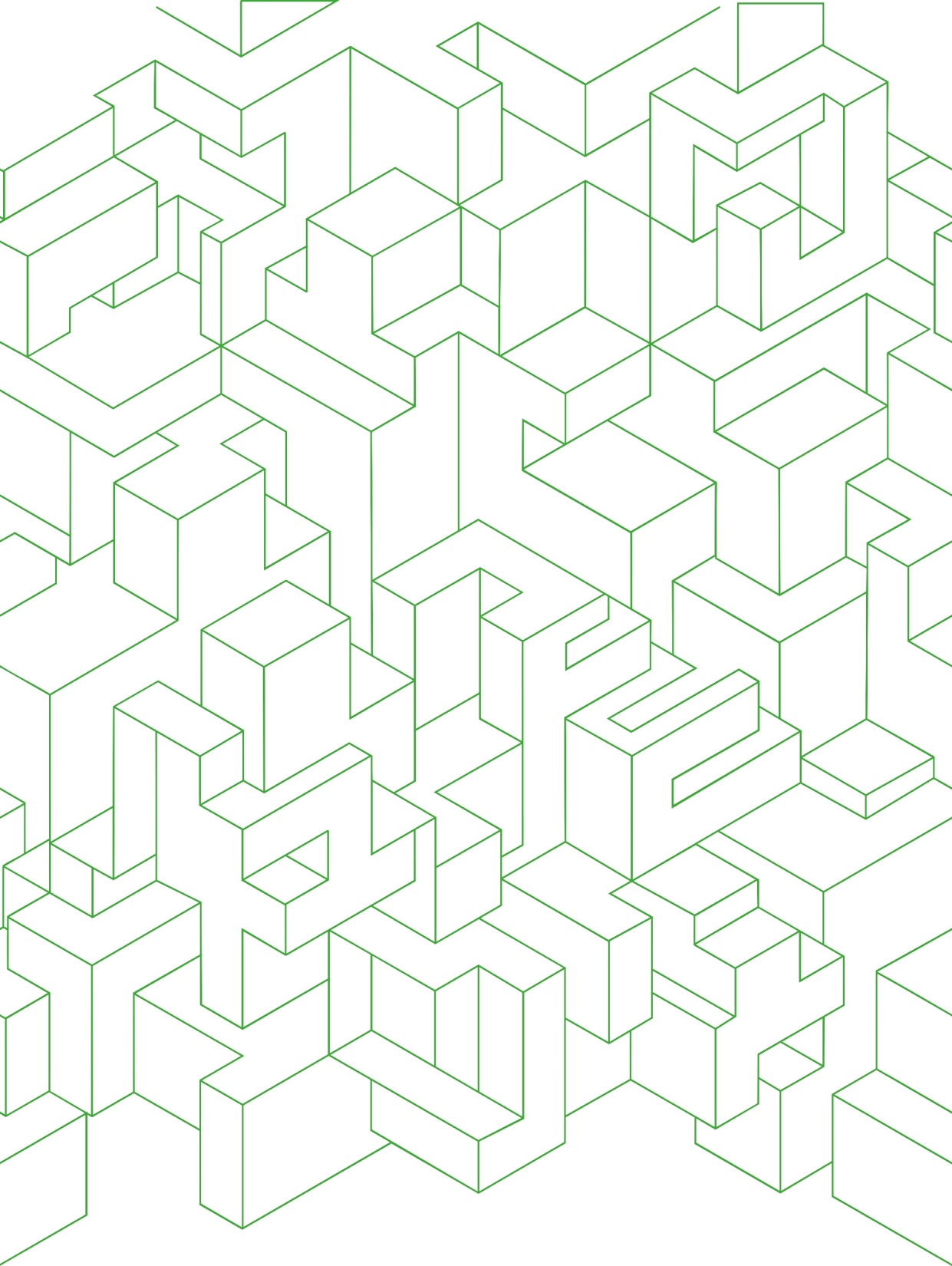 Меры деформации
9/17
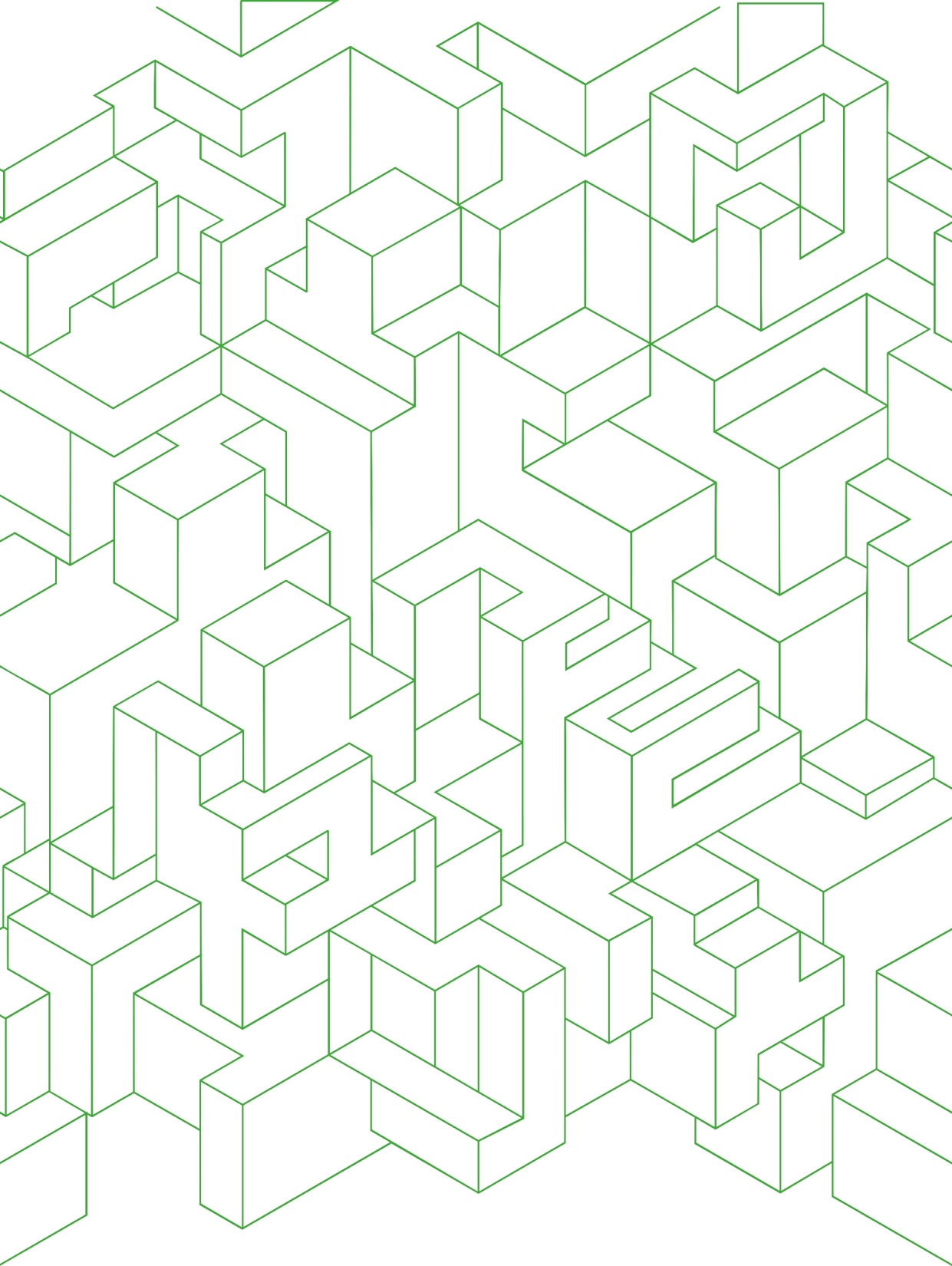 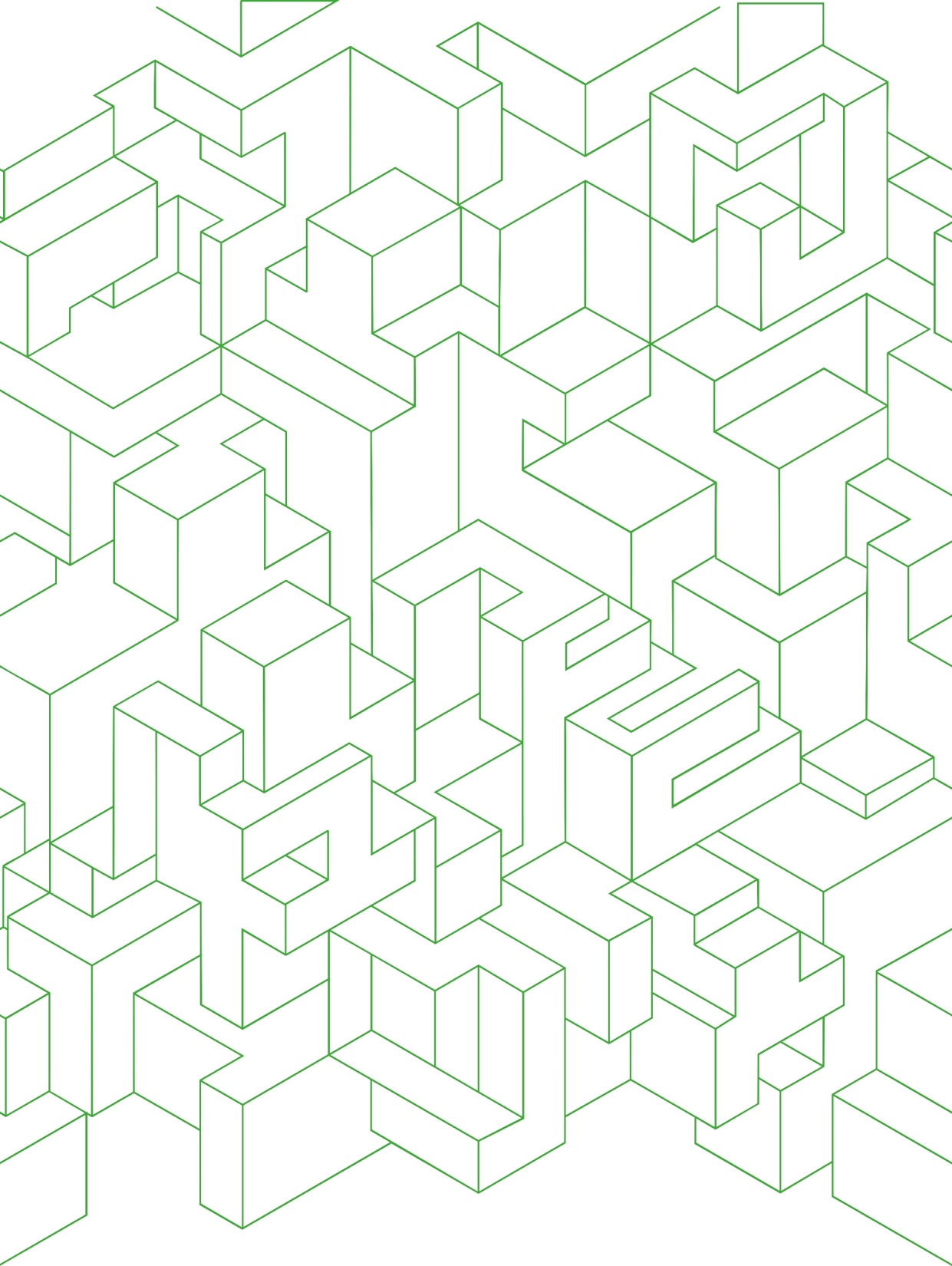 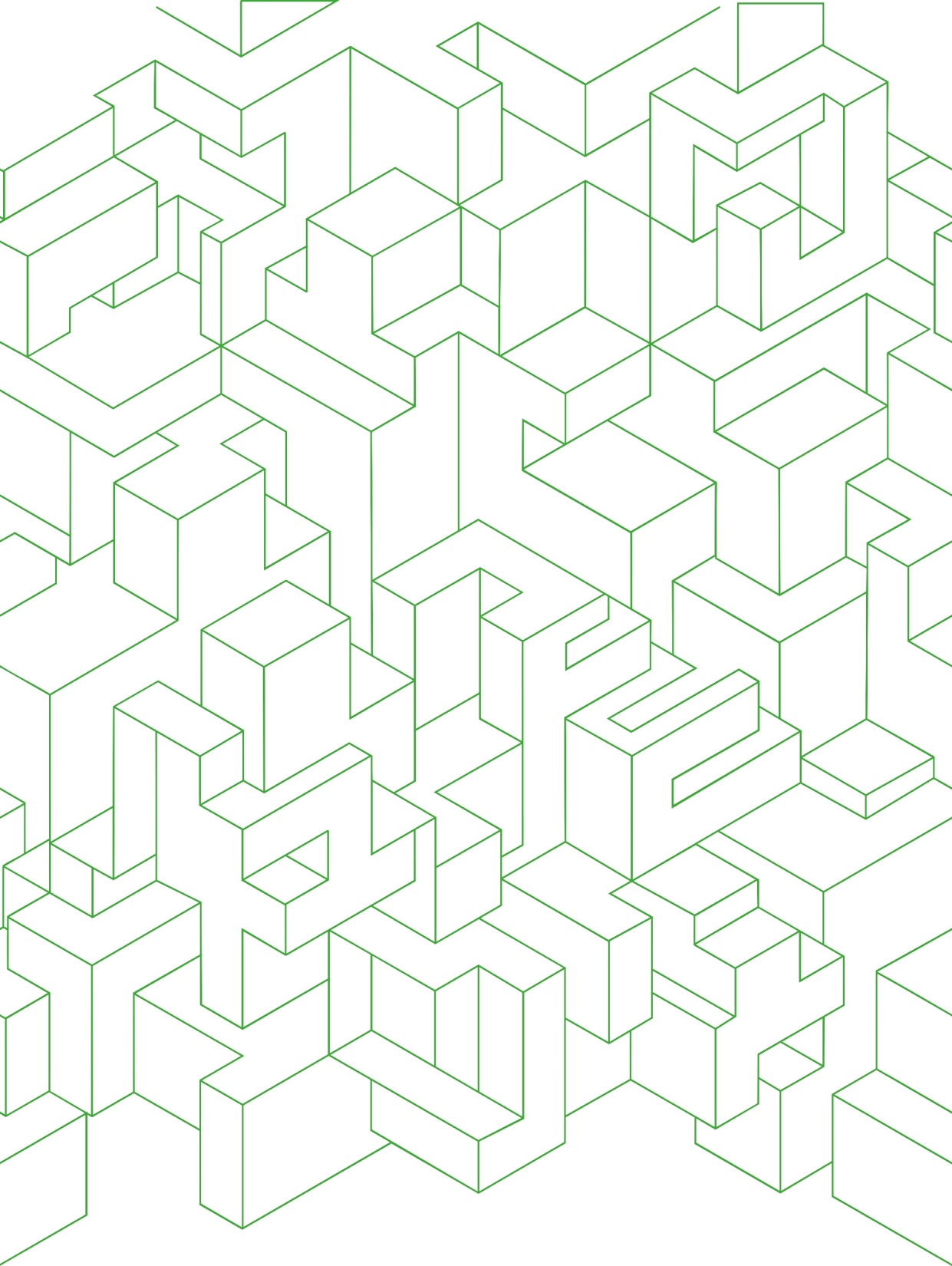 Конечно-элементный расчёт
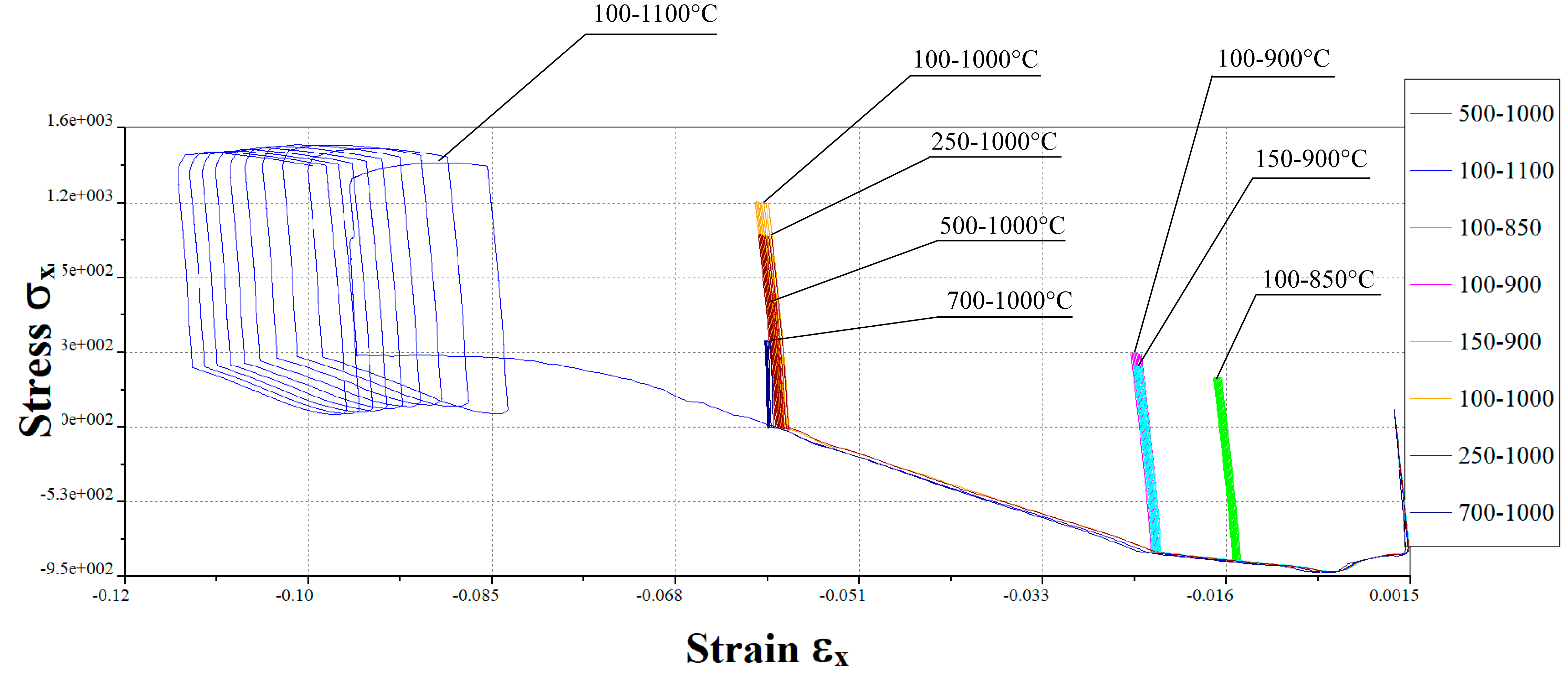 10/17
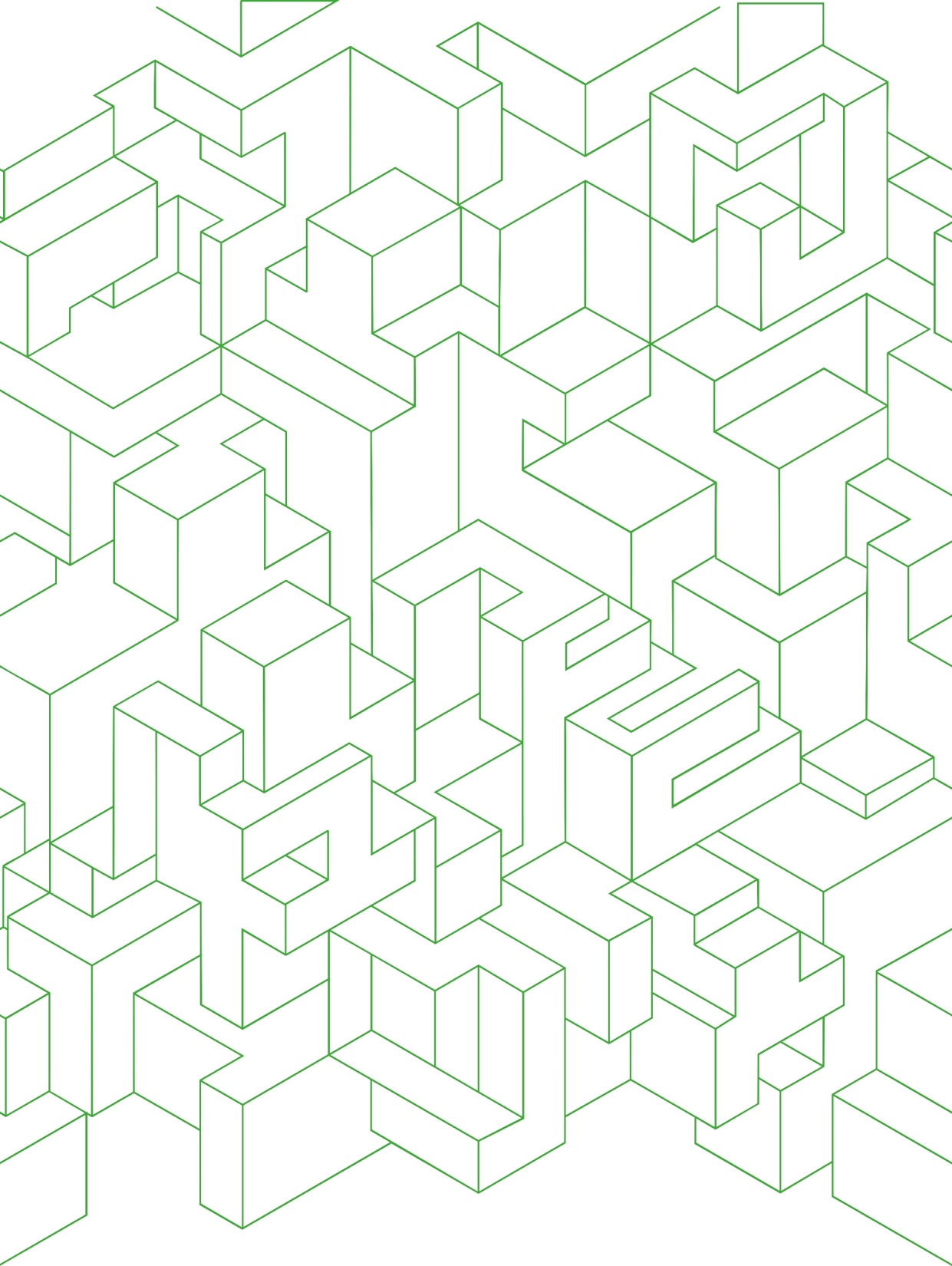 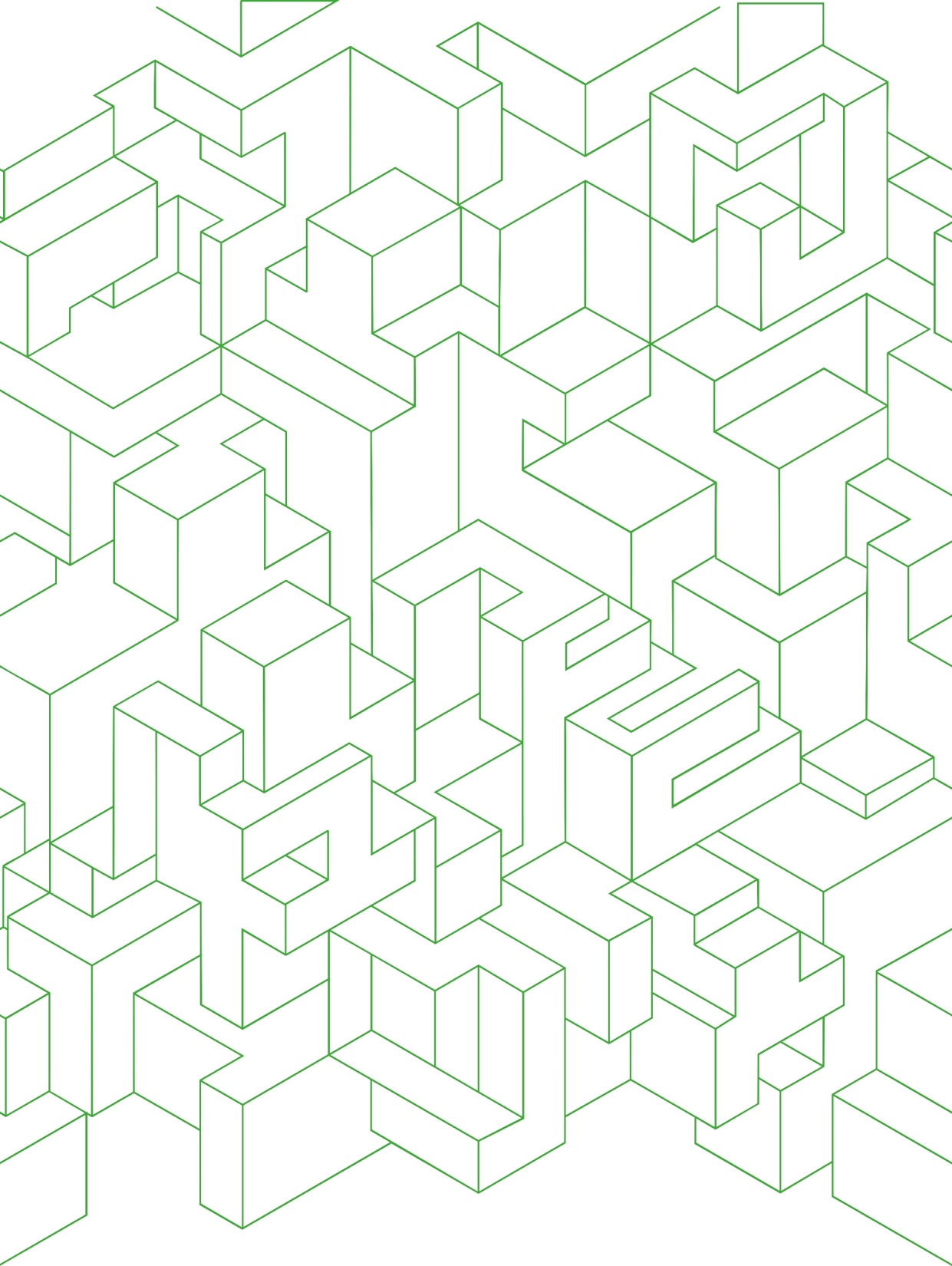 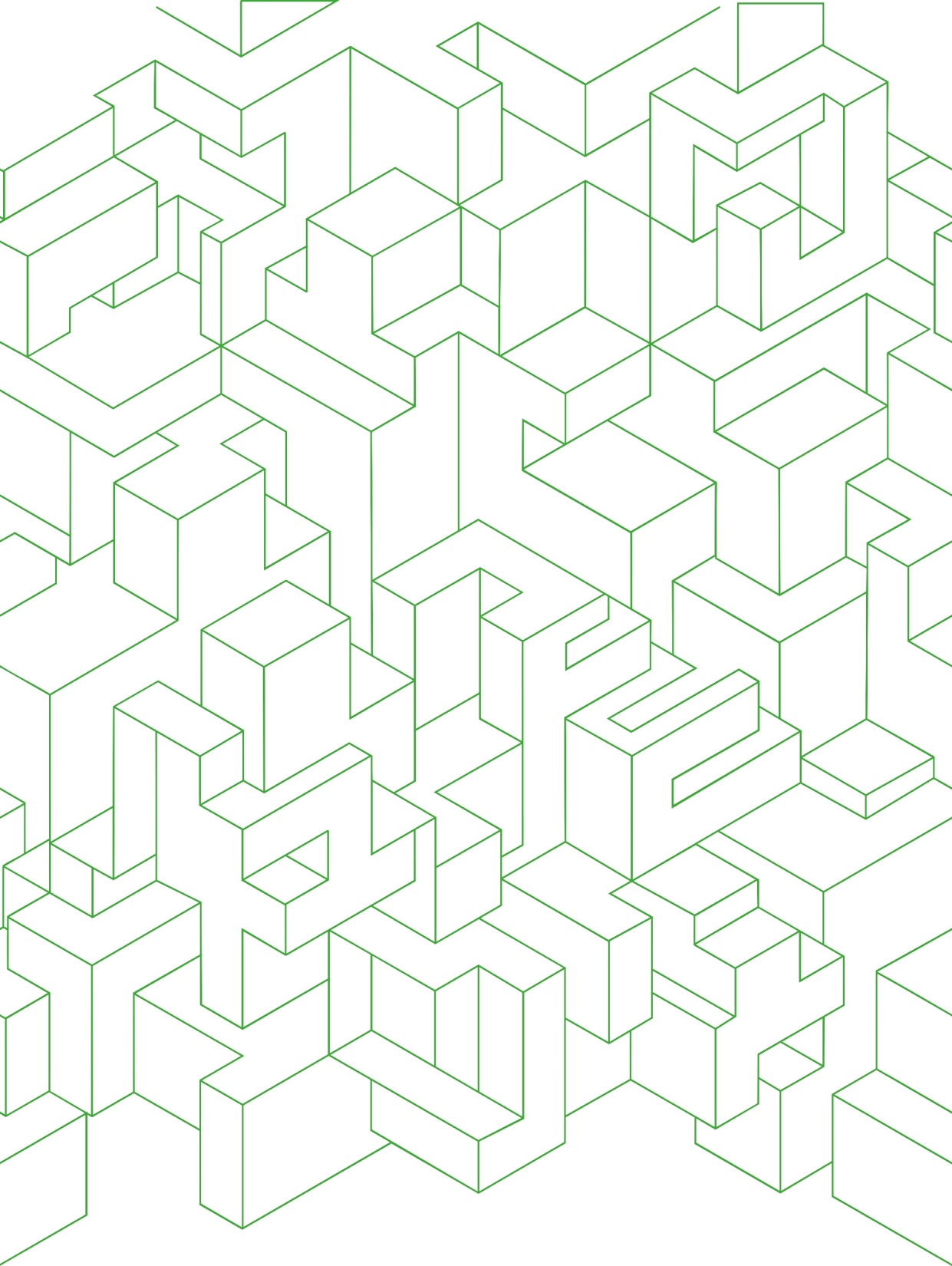 Иллюстрации к расчёту, верификация
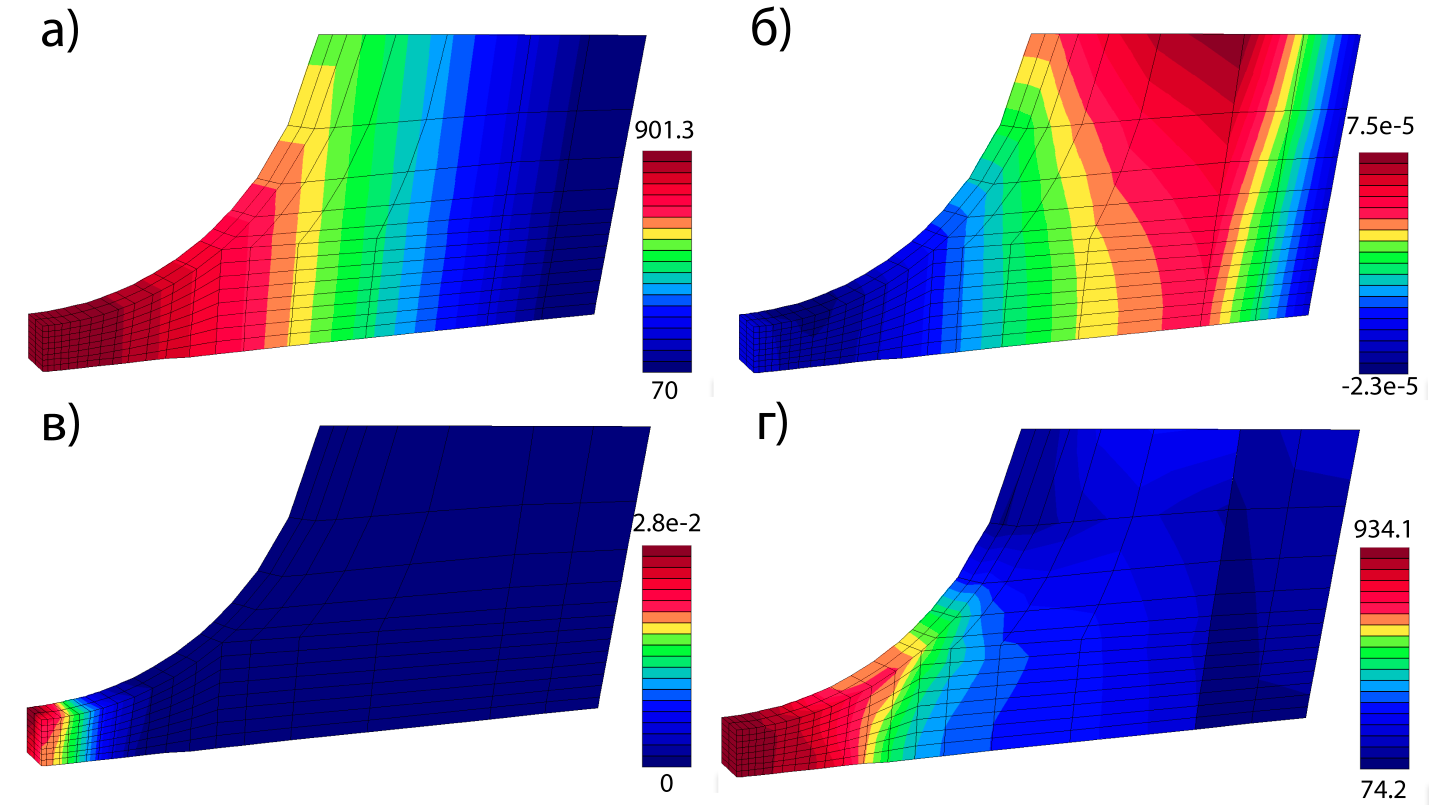 а) температуры, °С
б) осевые перемещения, мм
в) интенсивности пластических деформаций, МПа 
г) интенсивности напряжений МПа
11/17
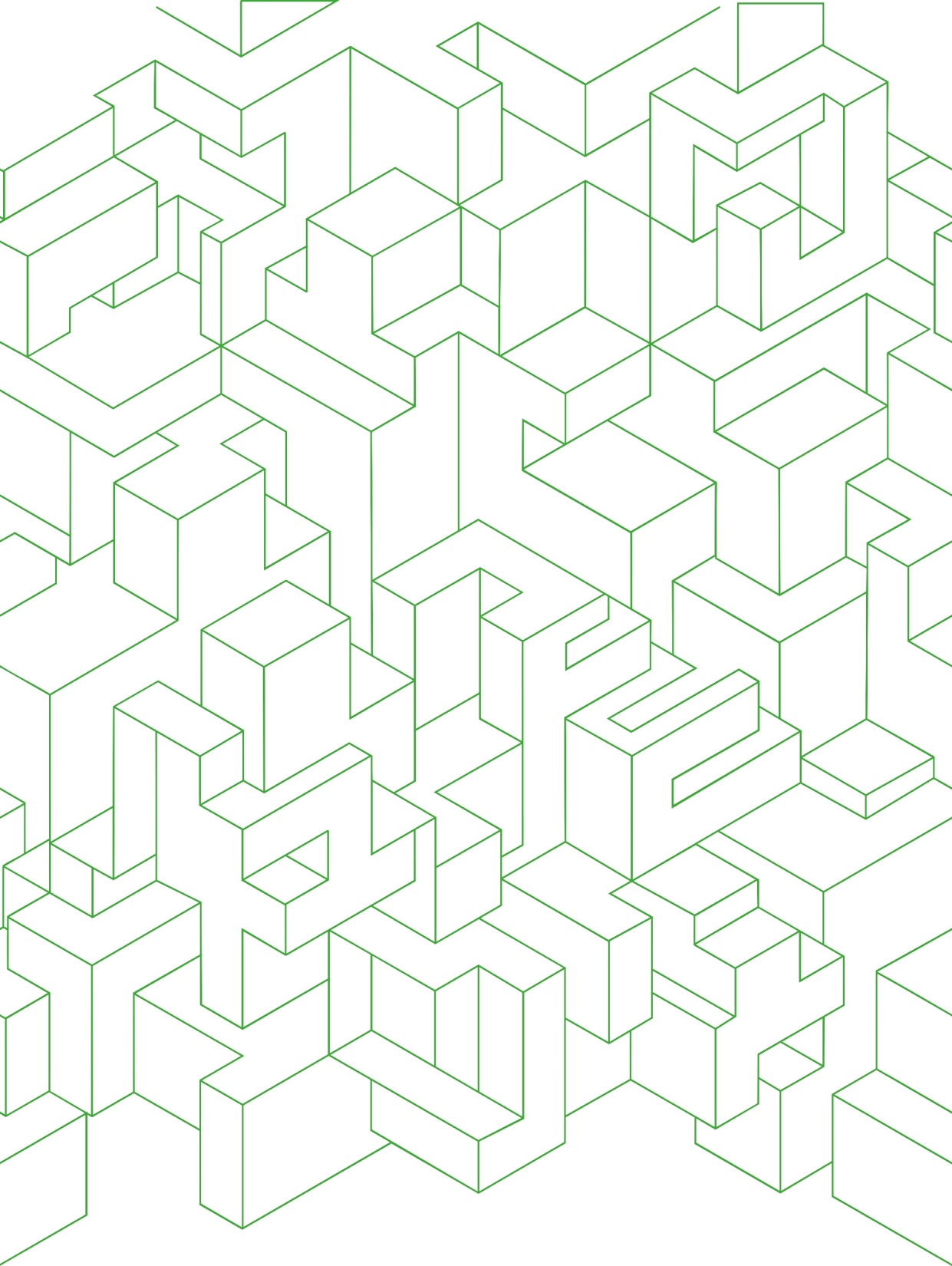 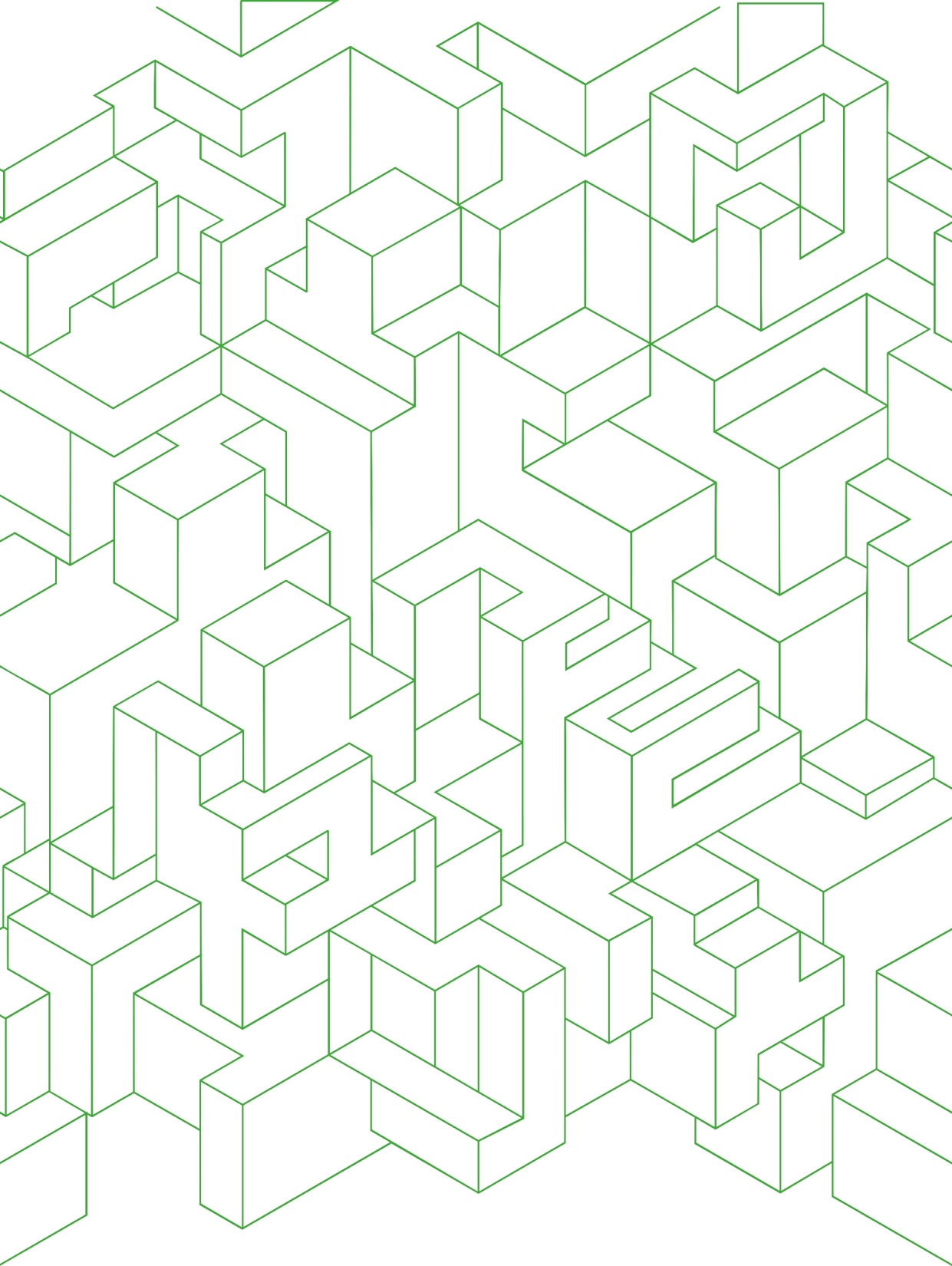 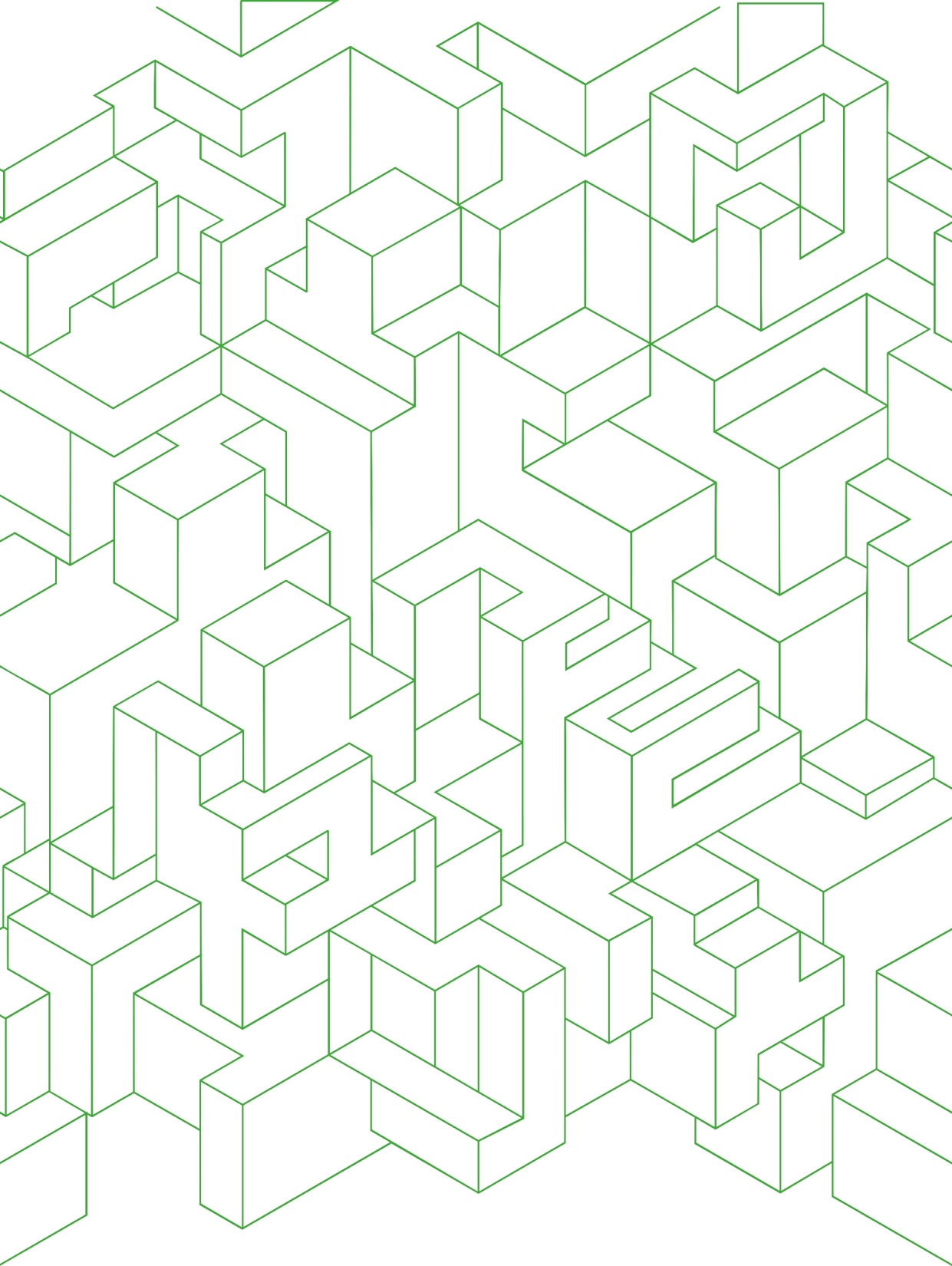 12/17
13/17
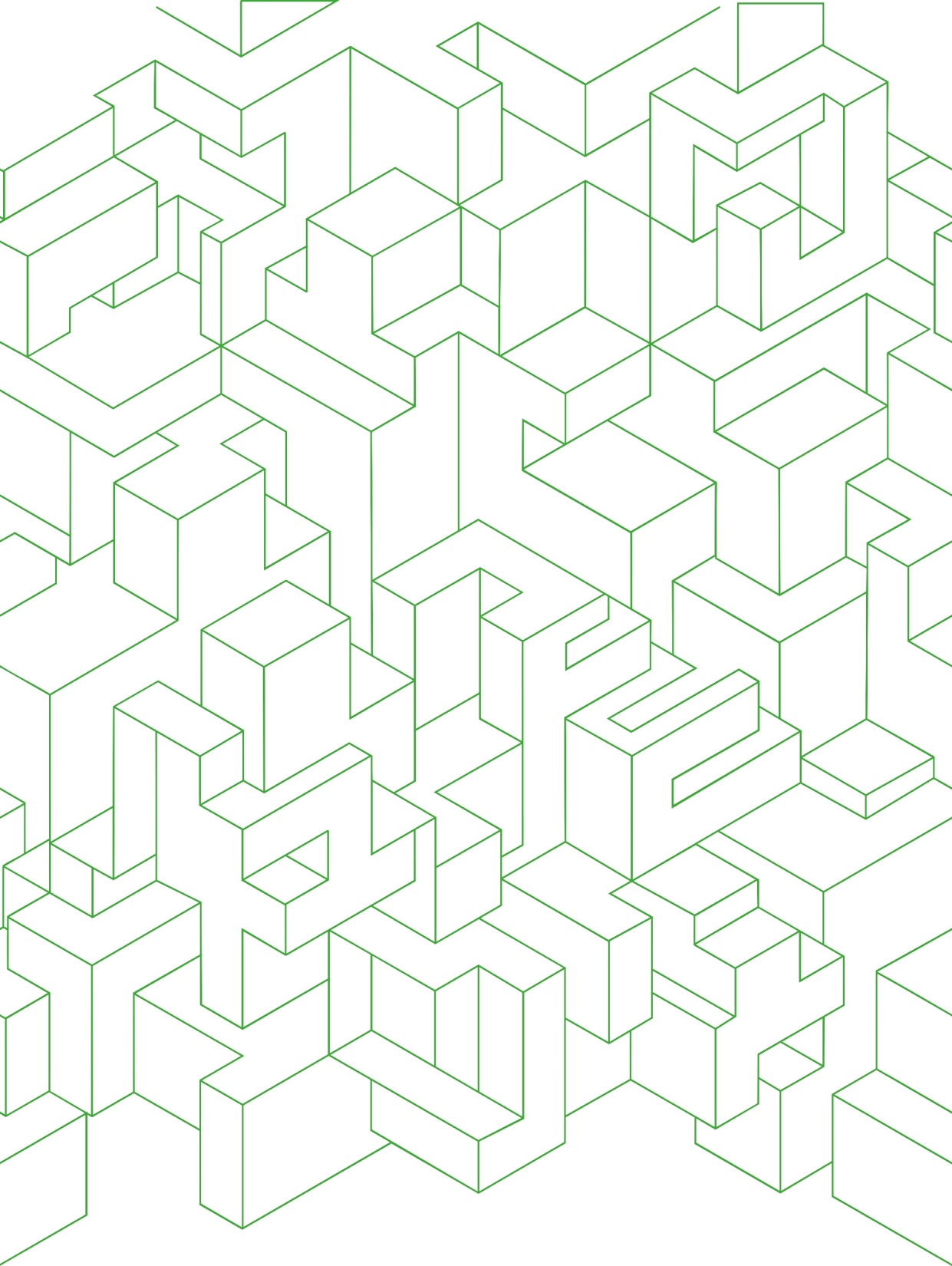 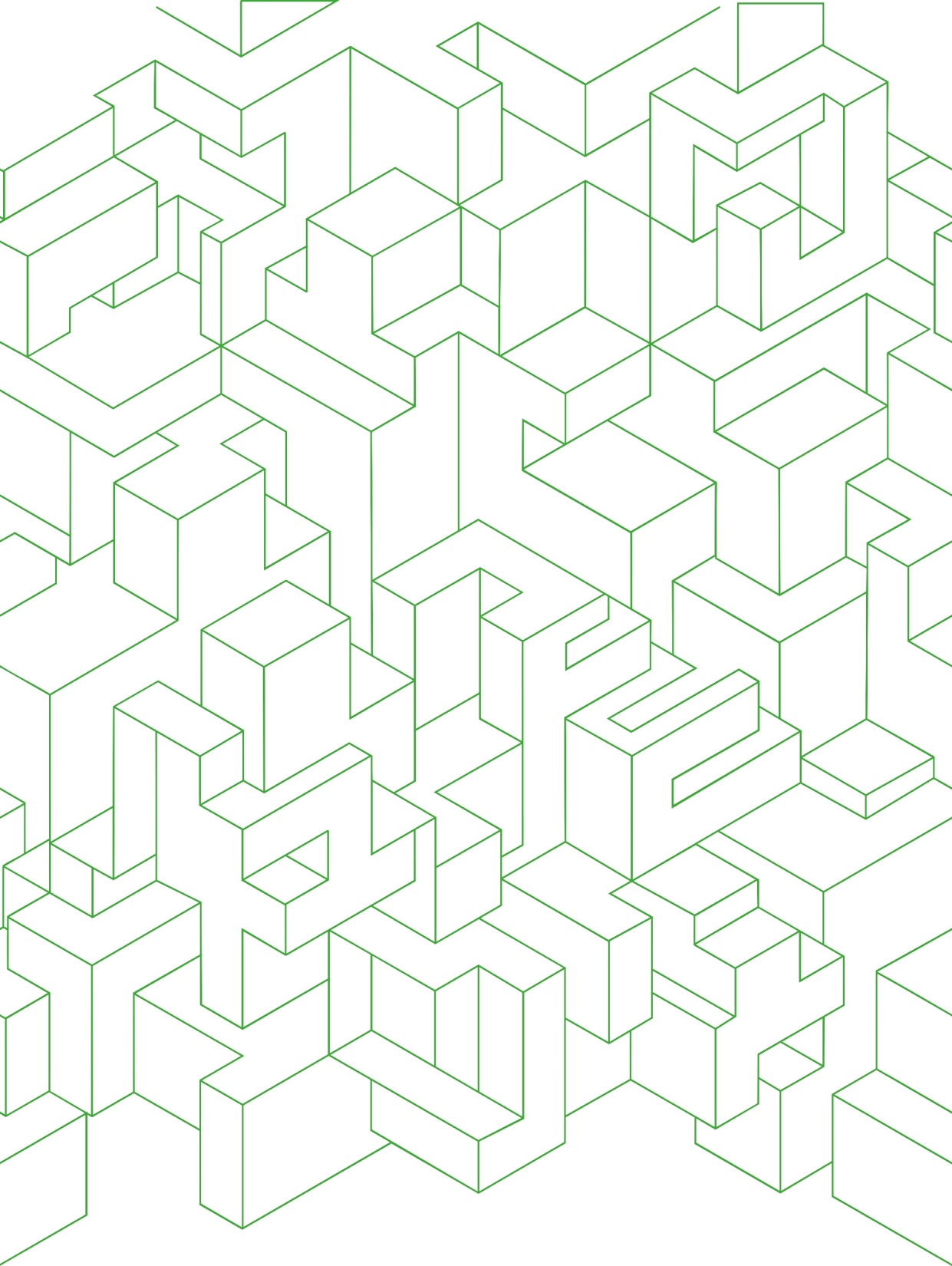 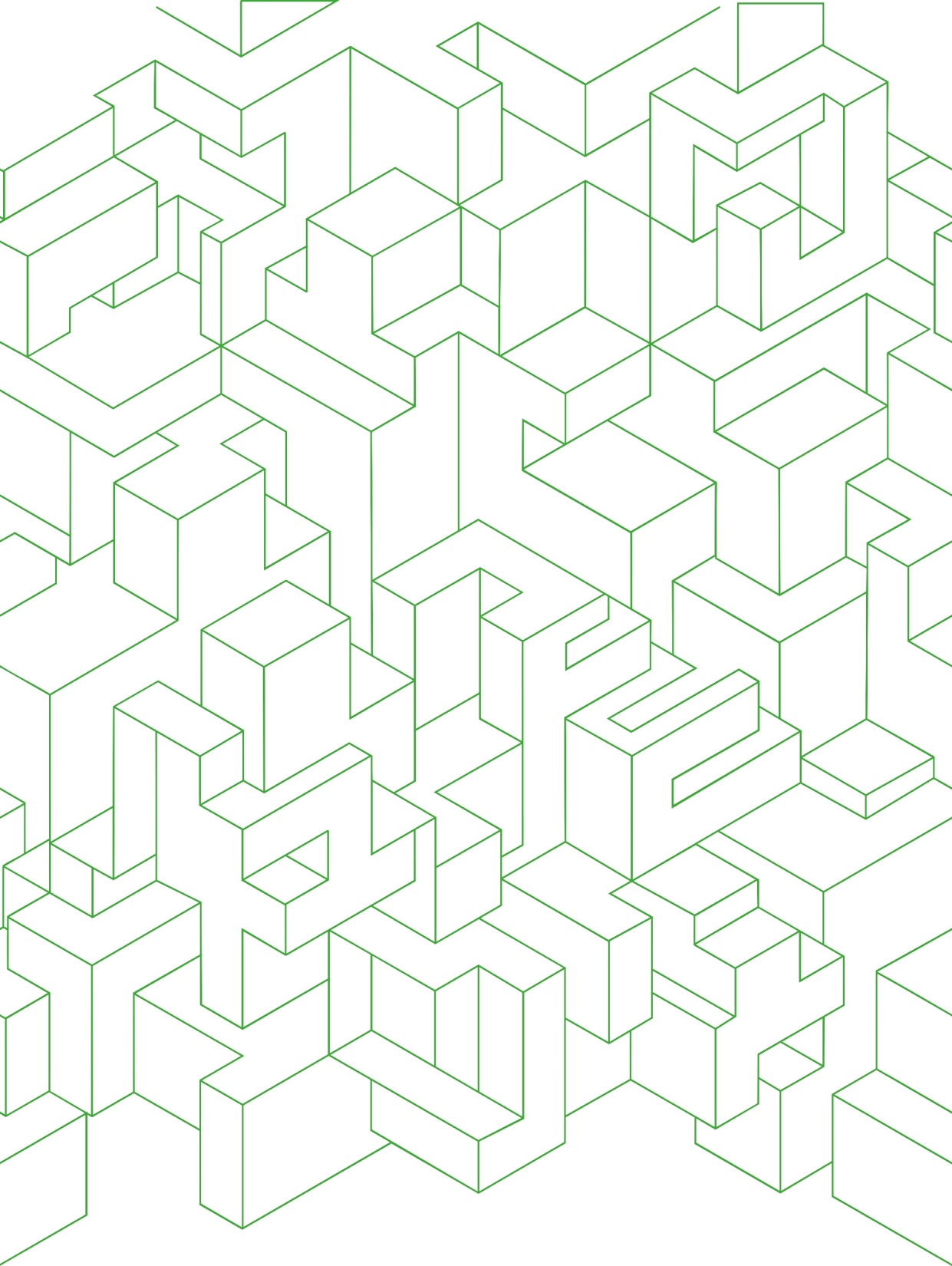 14/17
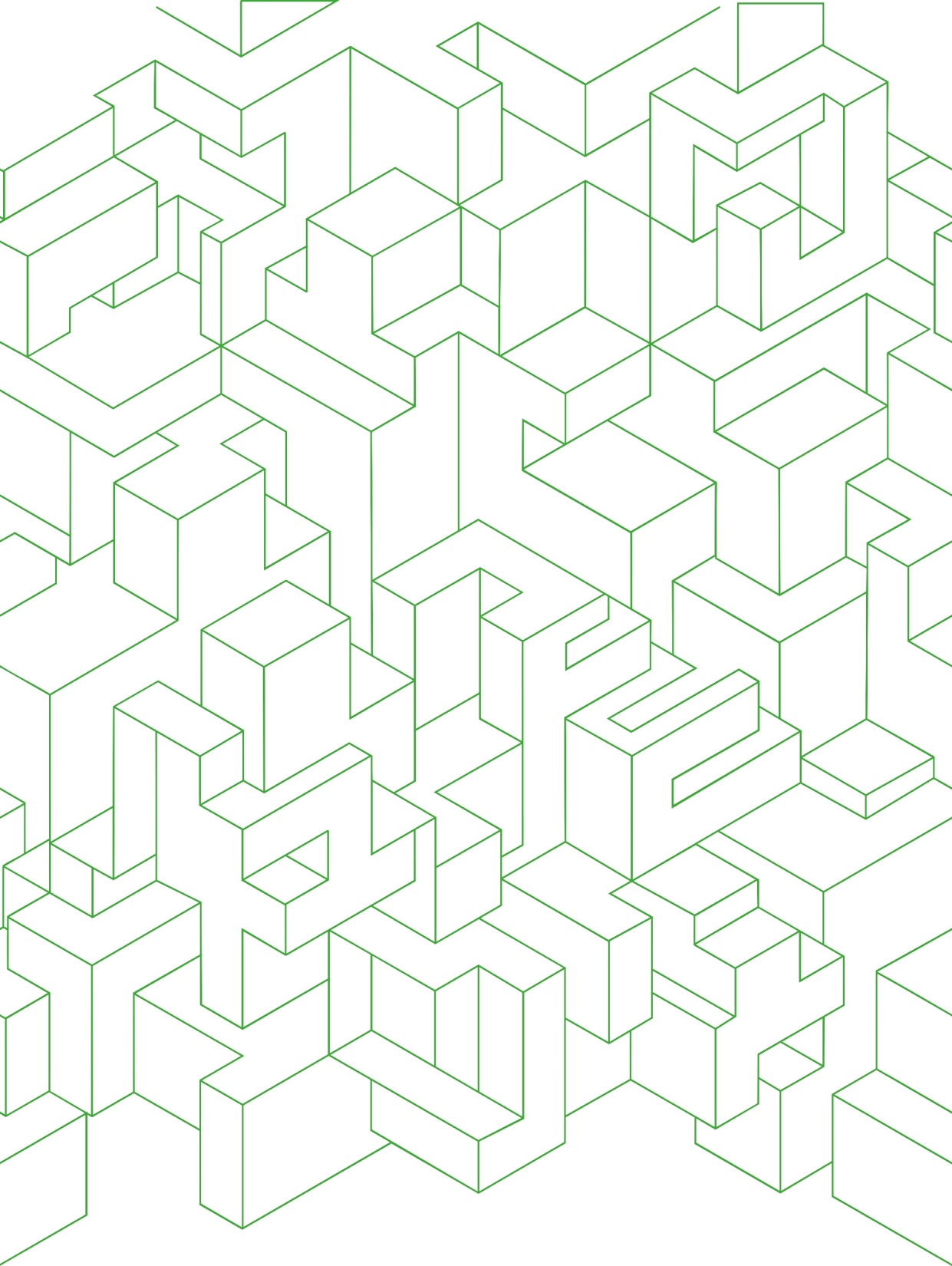 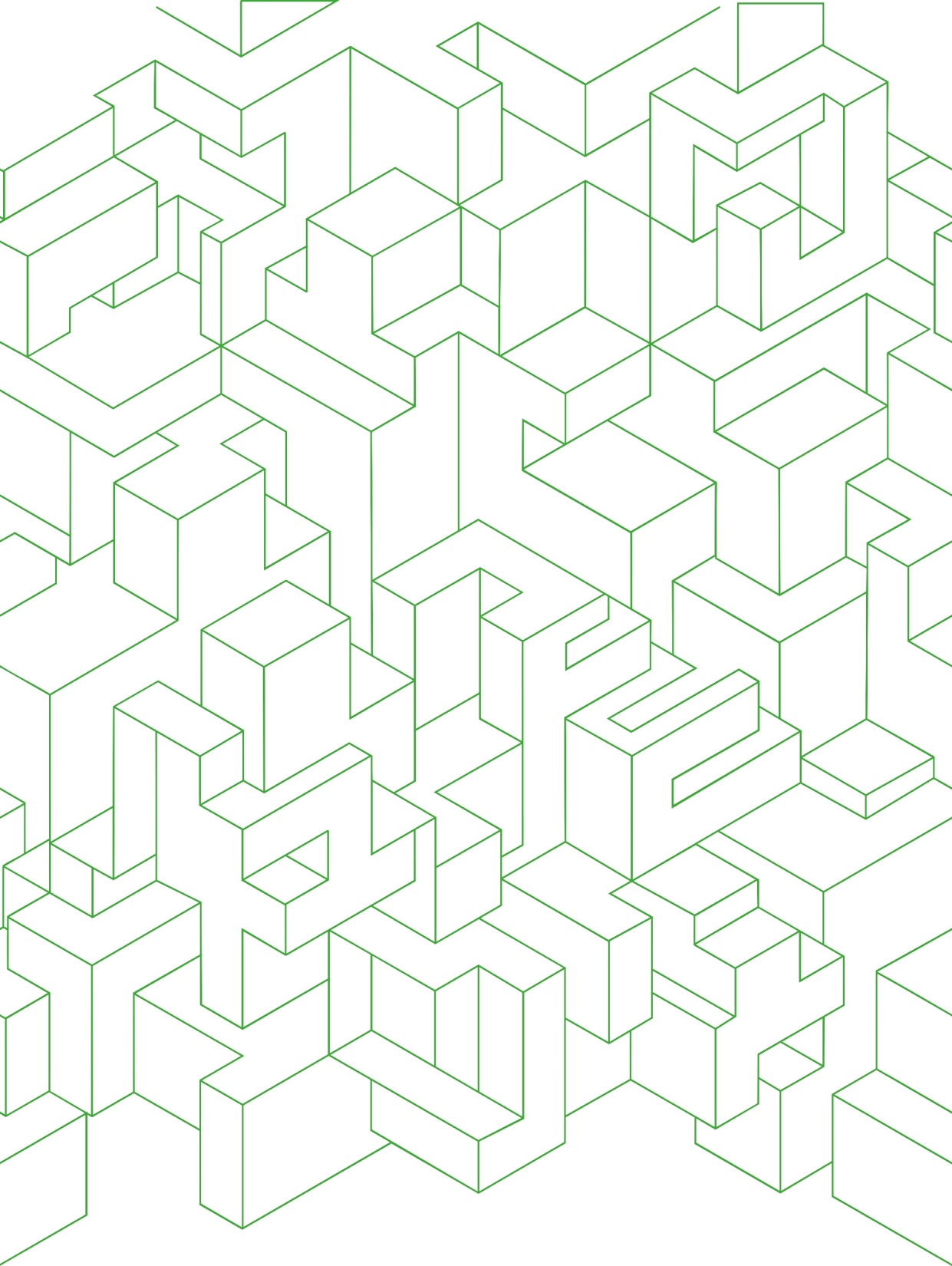 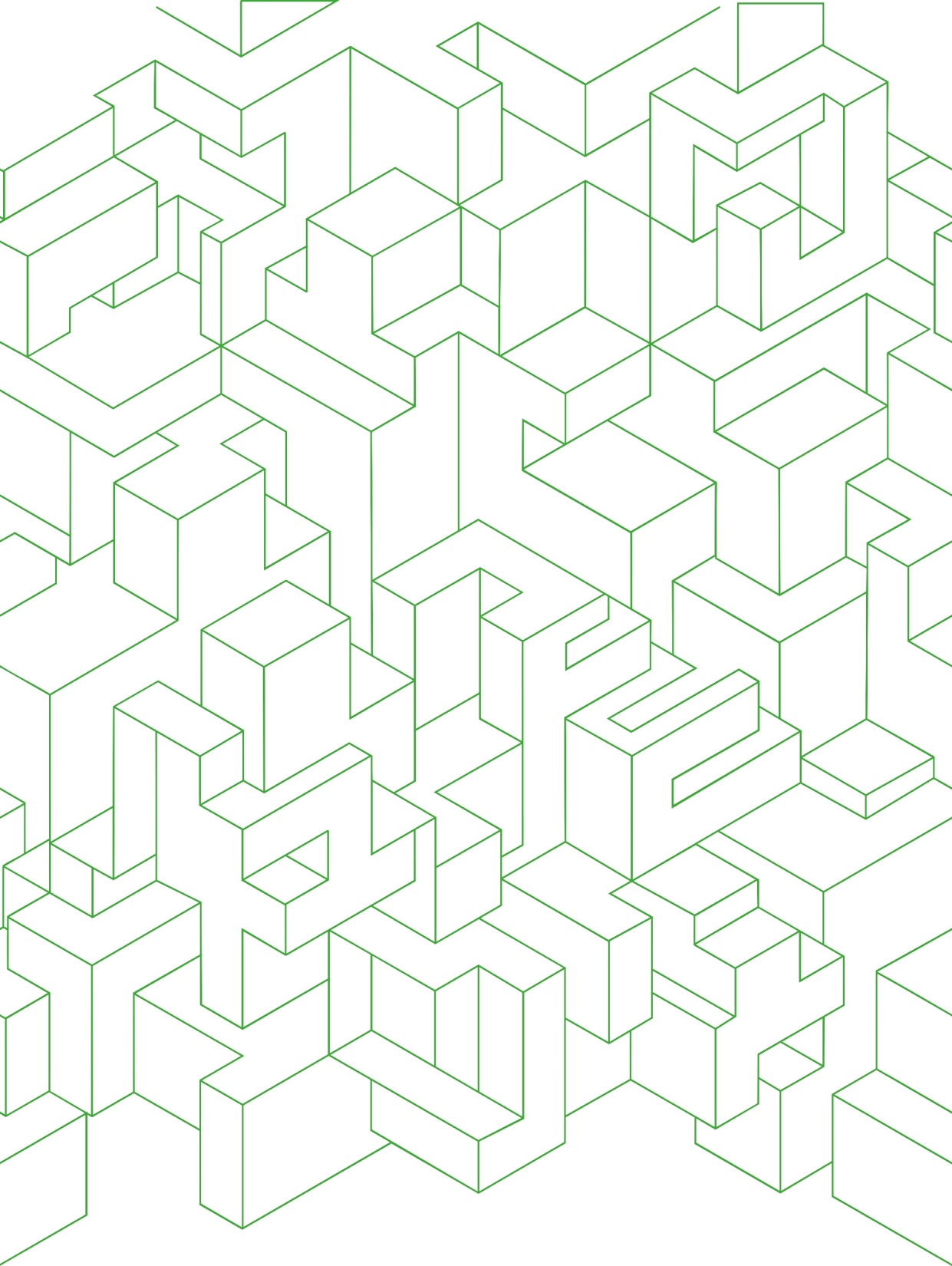 Сравнение различных мер деформации
15/17
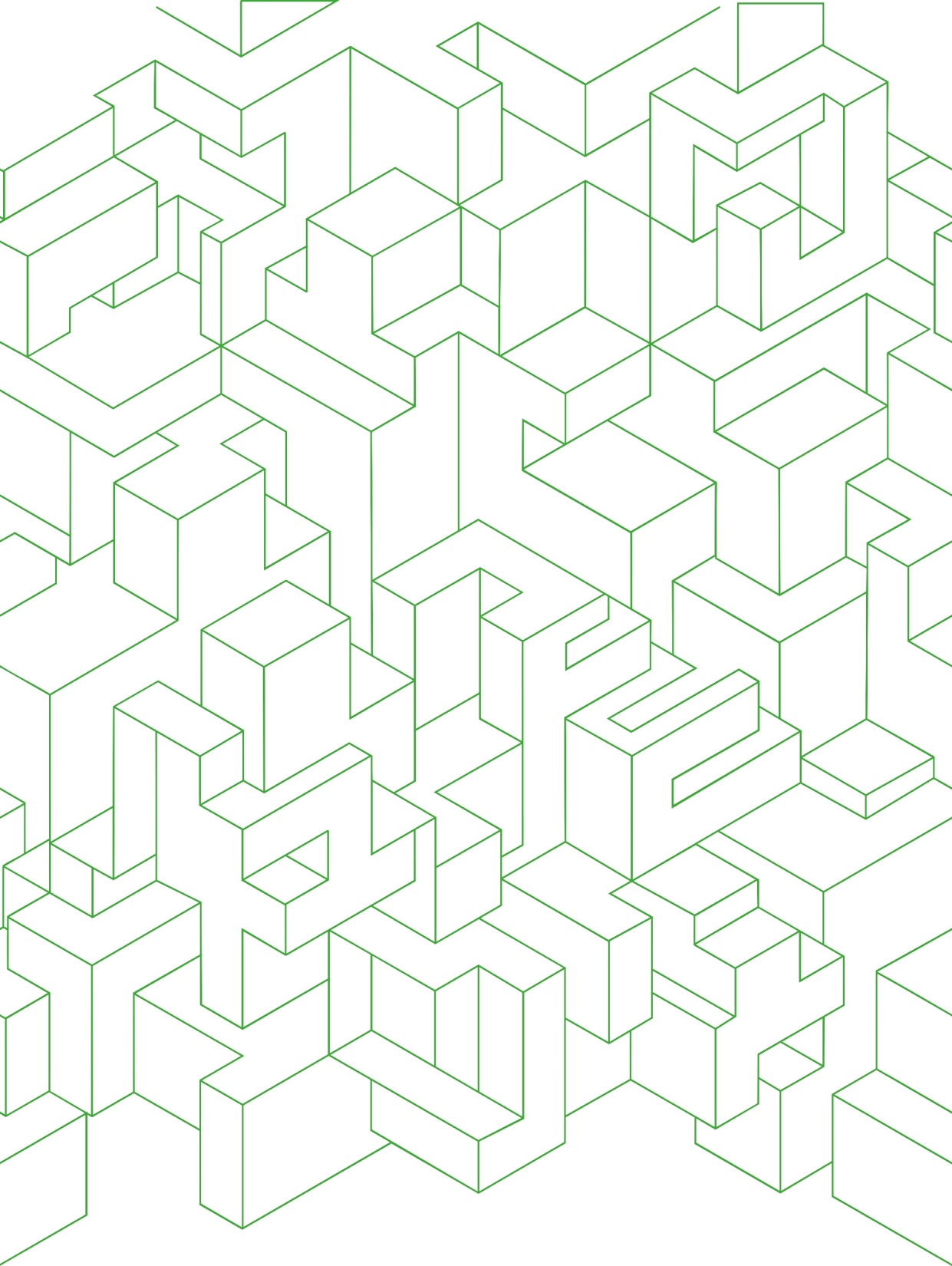 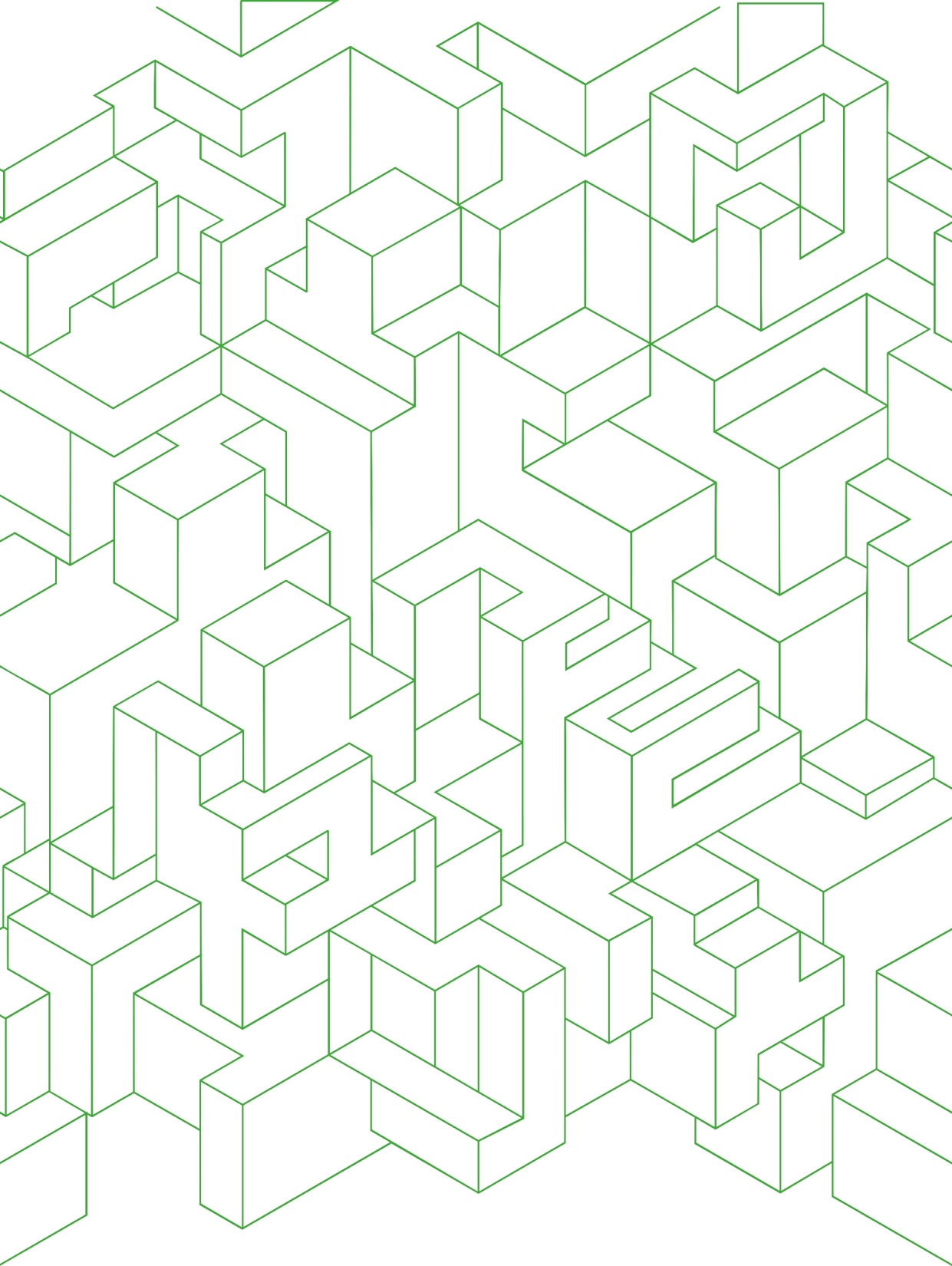 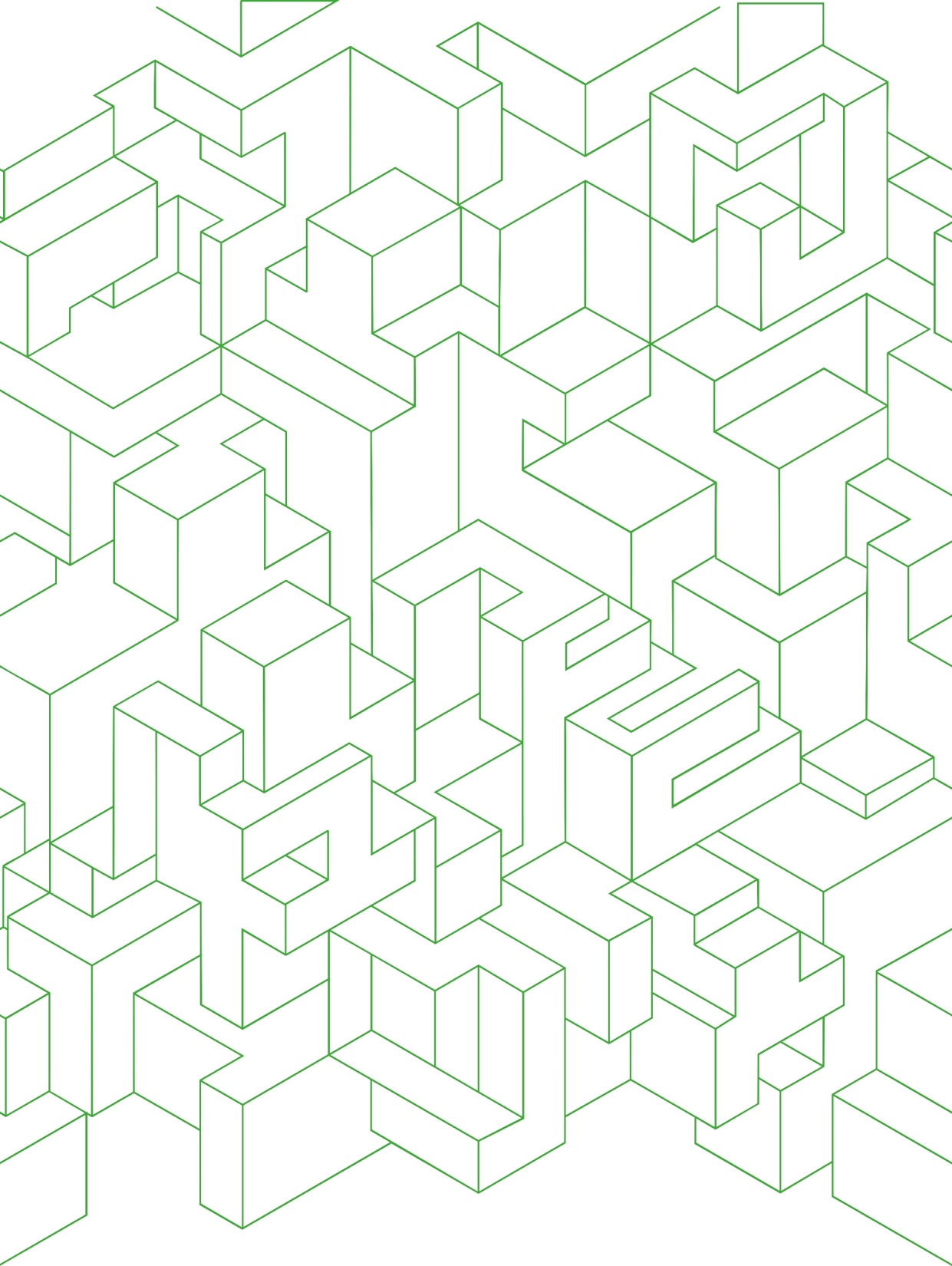 Выводы
16/17
Спасибо за внимание!
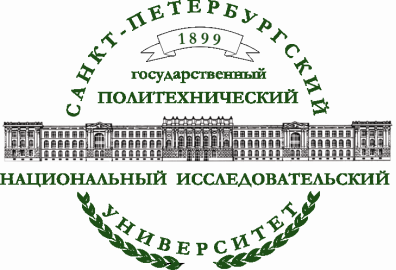 17/17